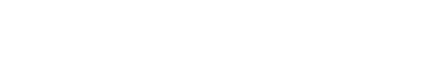 The Light in The Tunnel: What Employers Need to Pay Attention to in 2024
January 23, 2024
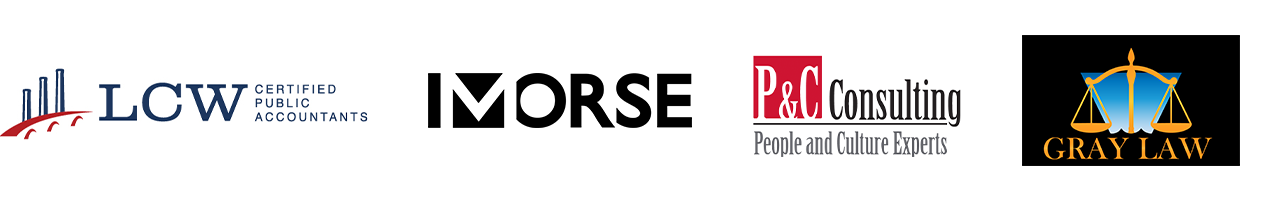 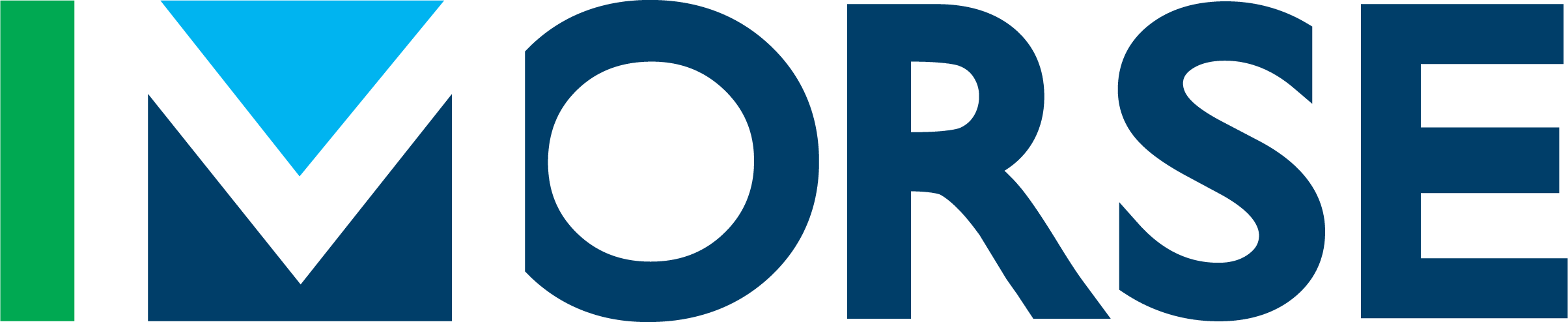 Welcome
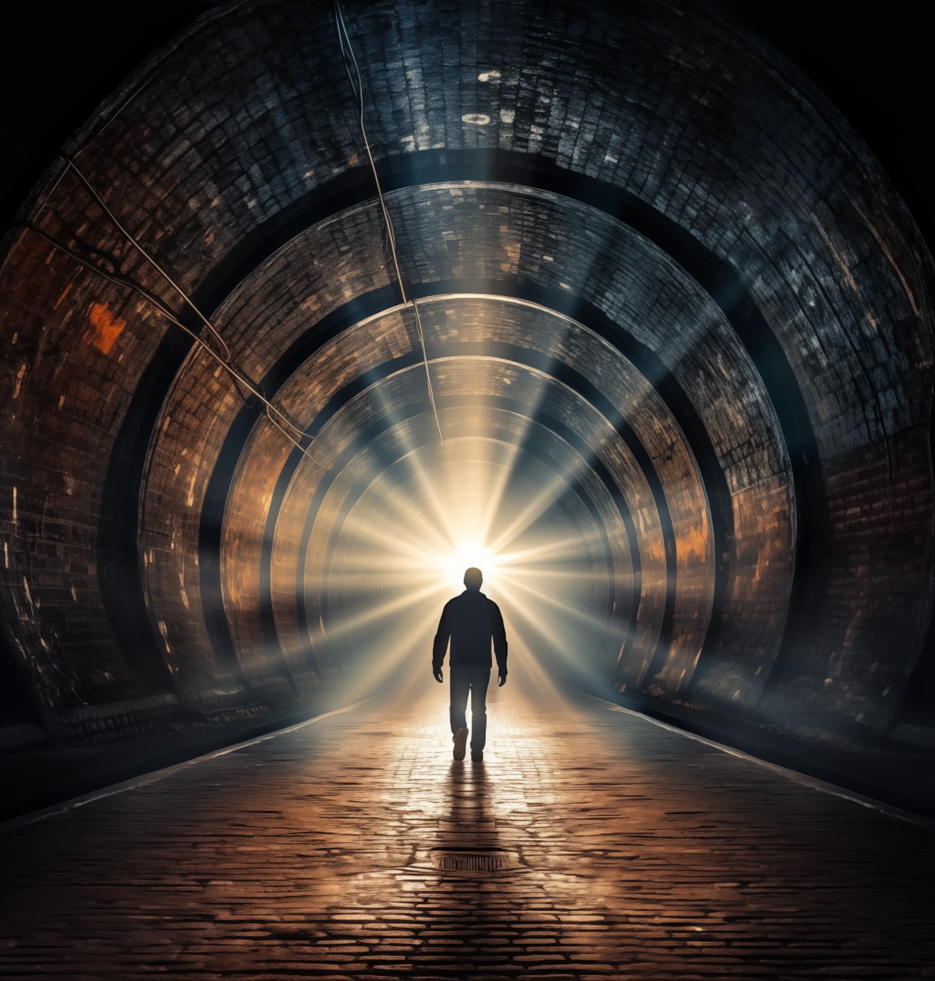 “The light at the end of the tunnel is just the light of an oncoming train.”

 - Robert Lowell, Boston Poet
Goals for Today’s Session
Our Panel
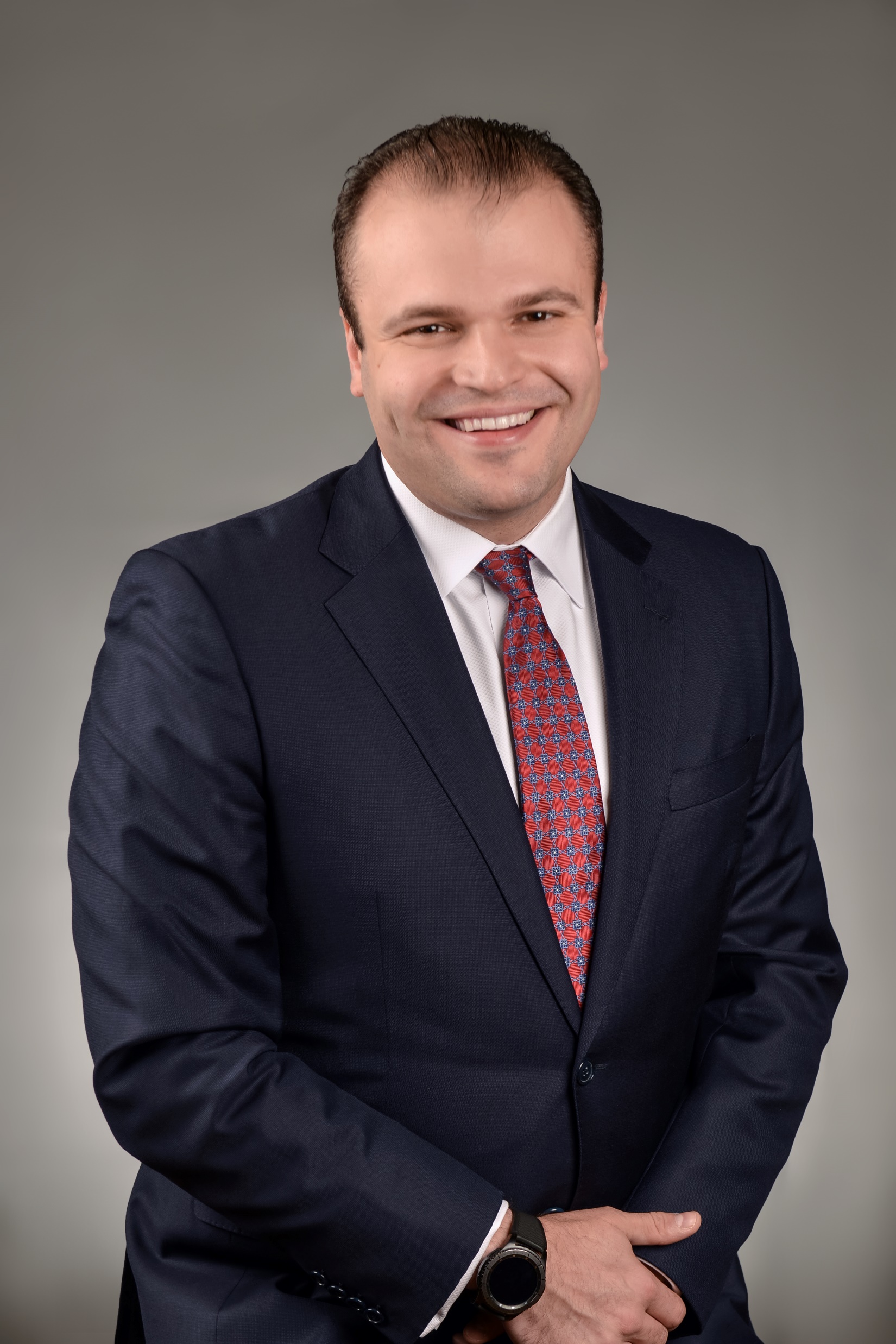 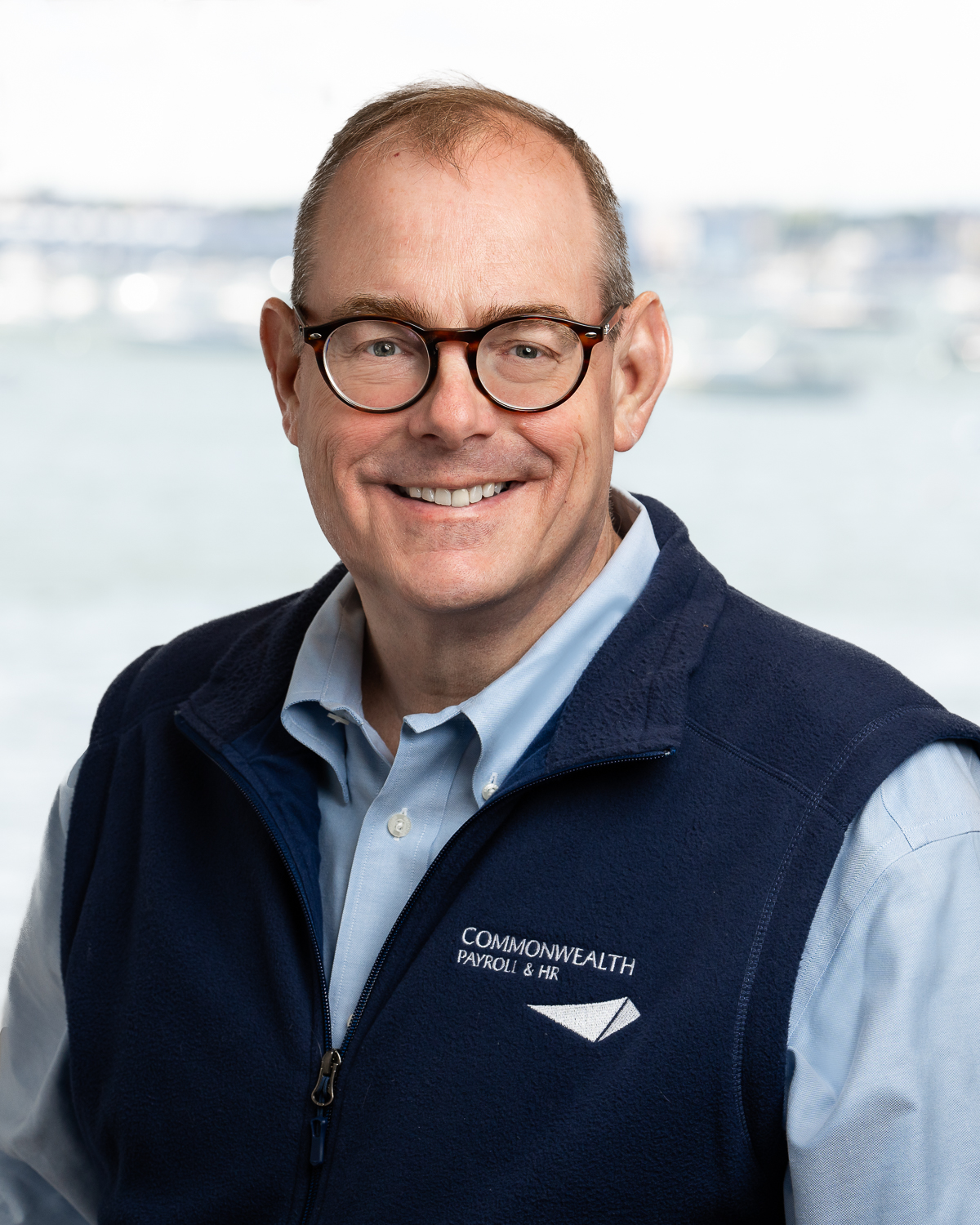 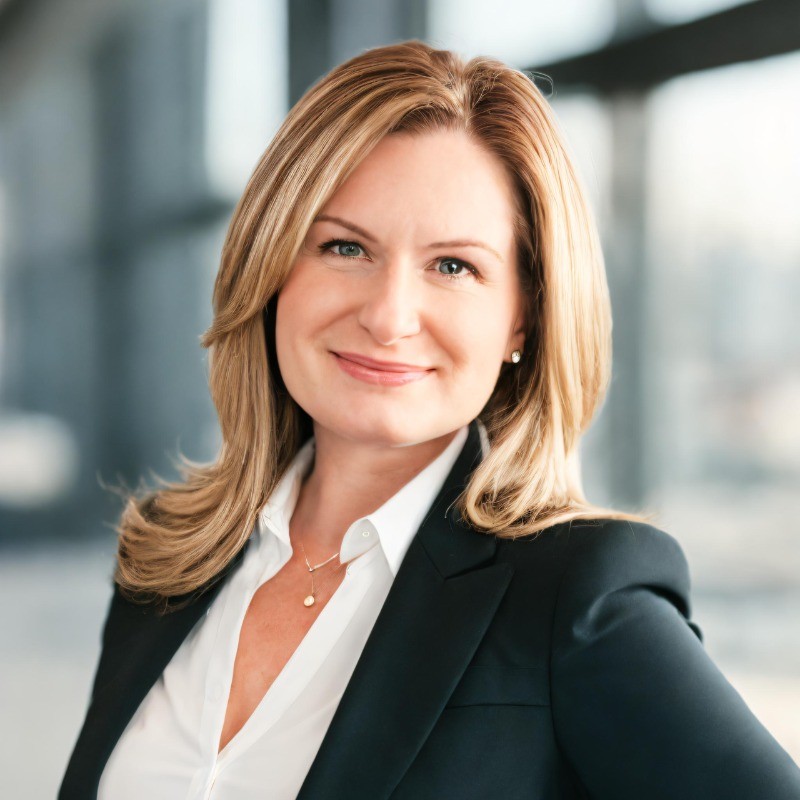 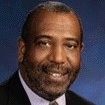 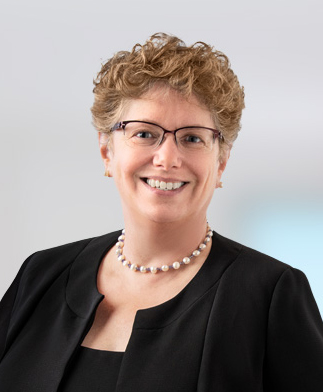 Mark AlaimoManaging Shareholder LCW Certified Public Accountants
Jeff PlakansPresident Commonwealth Payroll & HR
Michelle FereroPartner 
P&C Consulting
Al GrayFounder 
Law Office of Alfred A. Gray
Rebecca F. AlperinMember 
MORSE
Question of the Day for our Panelists
Have you ever had an “I can’t believe this is part of my job” moment?  Care to share?
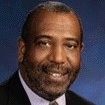 2024 
Employment Law Update
Al GrayFounder
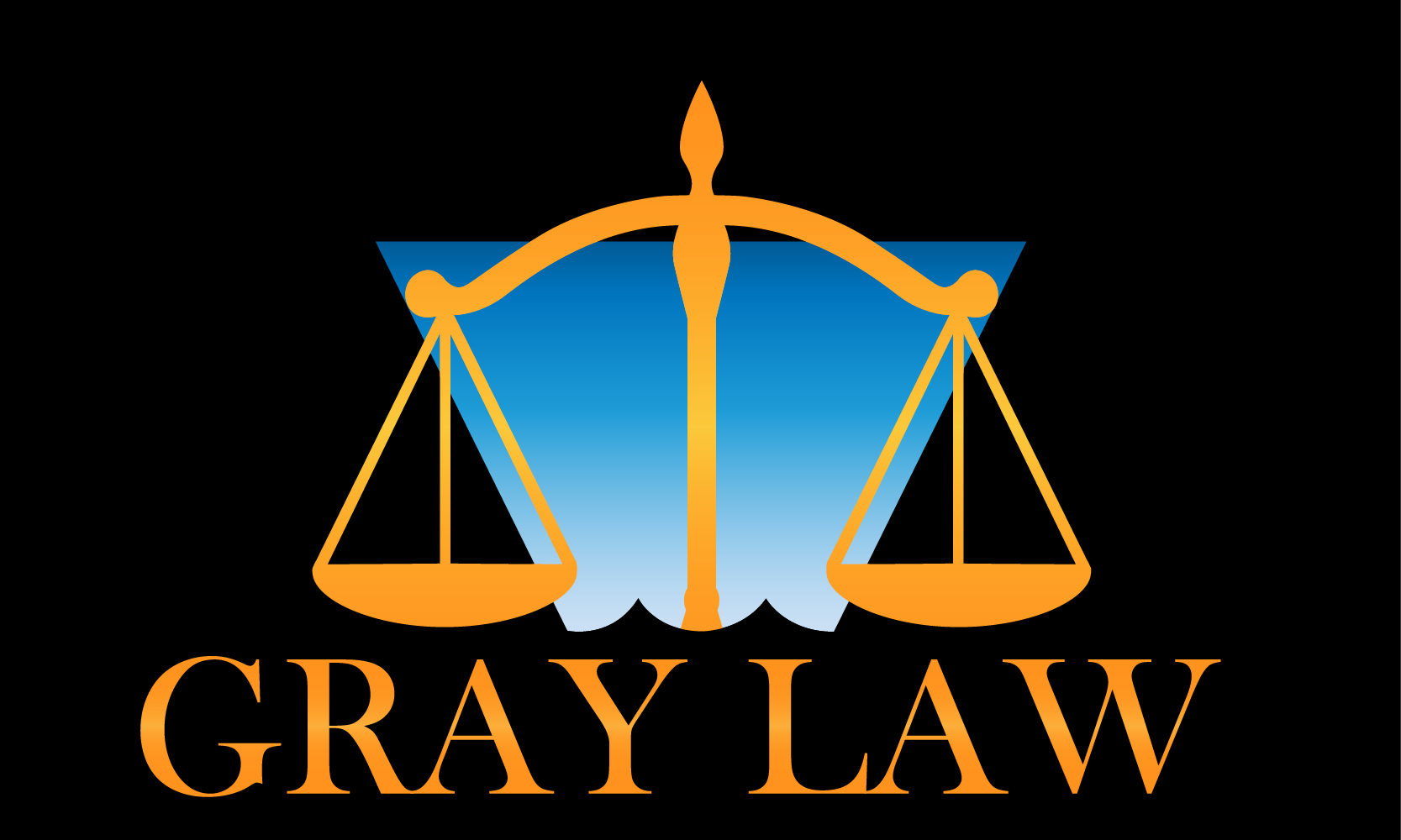 About Al...
A seasoned management side labor and employment attorney.  
 Experience working for state government as well as large private law firms such as
 Rubin and Rudman LLP
 Bowditch & Dewey
 Greenberg Traurig
 Currently in solo practice concentrating on all aspects of employment law as well as labor law representing management clients in the following areas:
 Litigation
 Federal and State administrative proceedings
 Wage and hour
 NLRB matters
 Non-compete and restrictive covenants 
 Established practice in the human services arena 
 Represents families seeking adult or special education placement and services as well as school discipline matters.
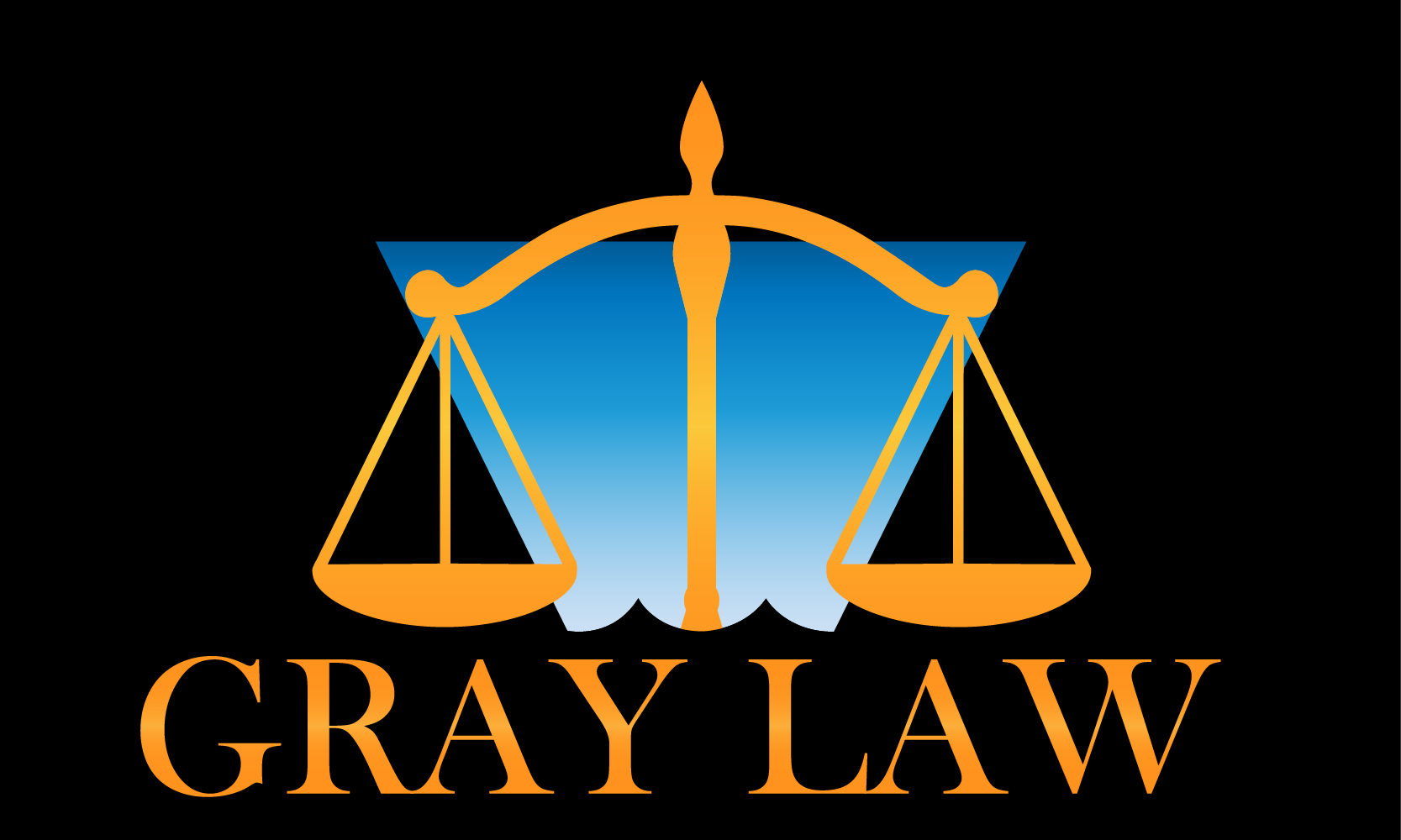 Changes To Overtime Thresholds
Former Boston Mayor and Former U.S. Secretary of Labor Marty Walsh proclaimed two plus years ago that the minimum salary to qualify for executive, professional and administrative exemptions for overtime was too low.

Per Biden/Harris Administration, change is needed to restore economic security and extend overtime protections to an estimated 3.6 million salaried workers
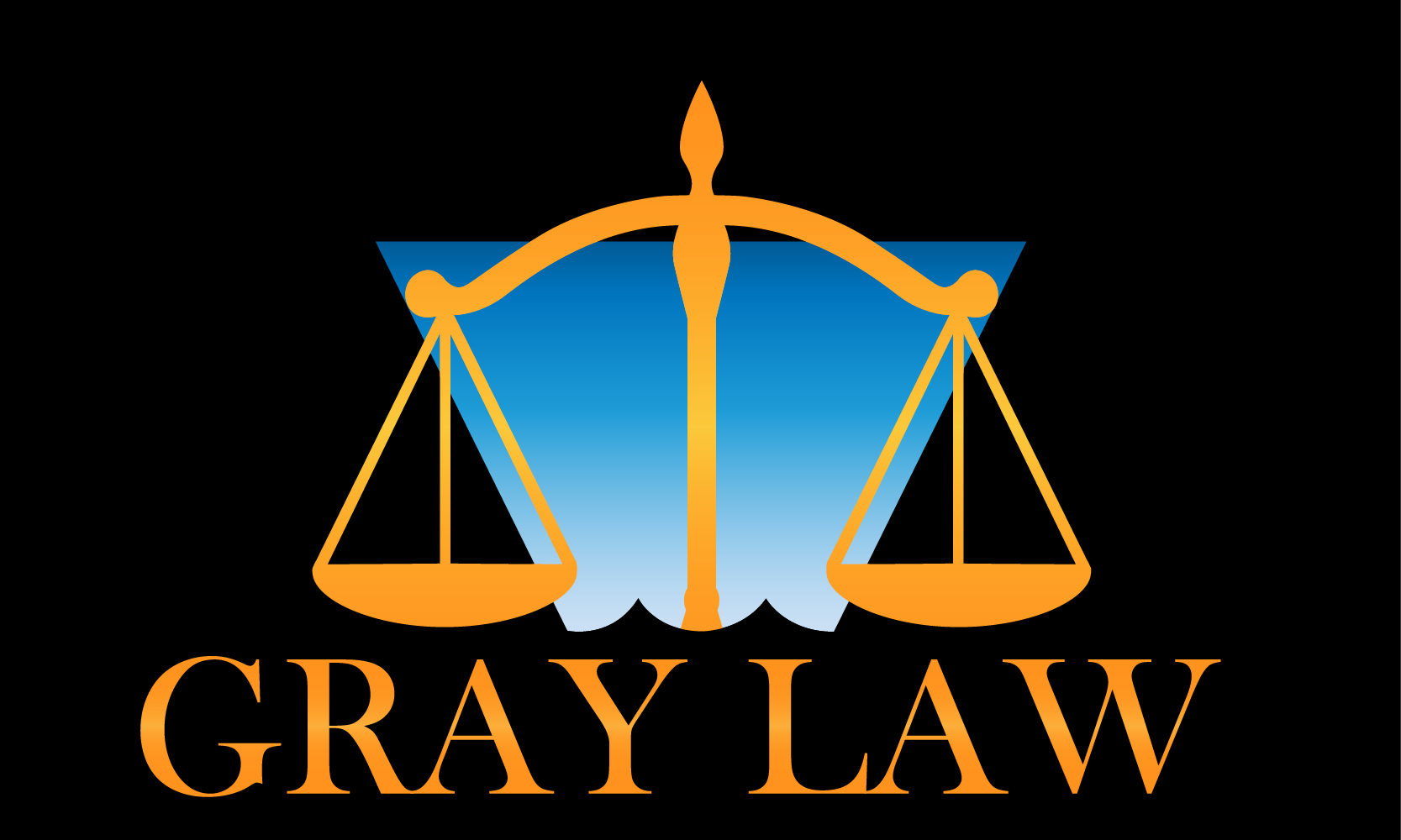 Changes To Overtime Thresholds
DOL has proposed changing the OT thresholds to: 

Current salary rate of $684 per week or $35,568 per year
Proposed salary rate of $1,059.00 per week or $55,068.00 per year
Result being that if below these salary thresholds, individuals could be entitled to receive overtime pay for working in excess of 40 hours 

Highly Compensated Individuals

DOL is also proposing that the definition of highly compensated employees be increased from $107,432 per year to $143,988 per year

Further proposed that the thresholds be increased every three years to reflect current earnings data
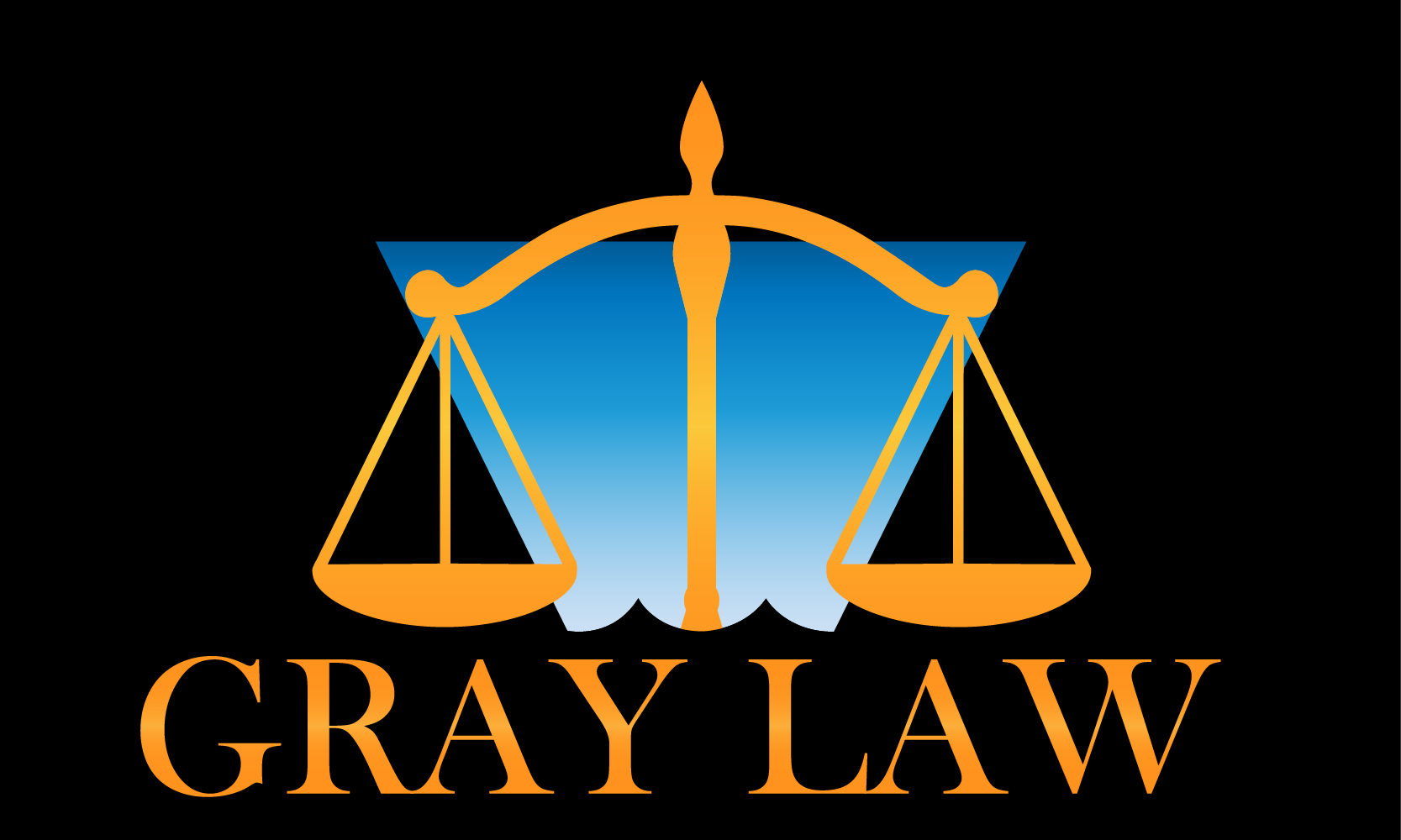 Changes To Overtime Thresholds
Positives from proposed rule

More executive, administrative and professional employees will be entitled to receive overtime pay
Appropriate compensation for long hours worked which deprive employees from their families or other obligations

Negatives from proposed rule

Extra cost to employers
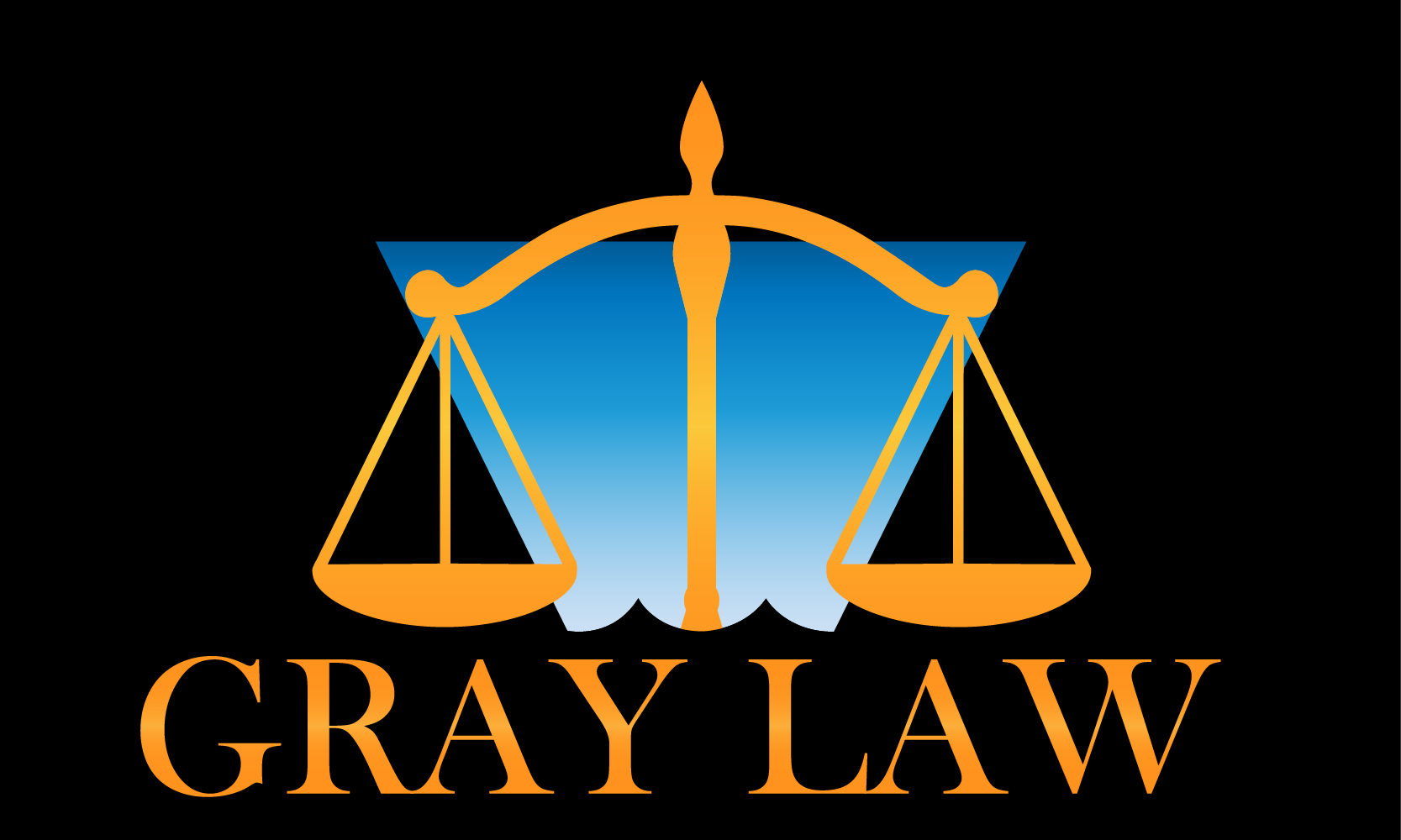 Pay Transparency Law
Via the Massachusetts Equal Pay Act it is already prohibited to ask applicants what their current salary is or their salary history

The Transparency law goes further

Current legislative proposal that will require employers to disclose salary ranges in job postings whether internal, external or via third party

Applies to all employers with 25 or more employees
Includes out of state employers who have more than 25 employees working within the Commonwealth
Would also require disclosure for employees seeking promotions and transfers

Employers with over 100 employees would also be required to provide wage data to the Commonwealth 

Not certain as of yet as to what needs to be reported
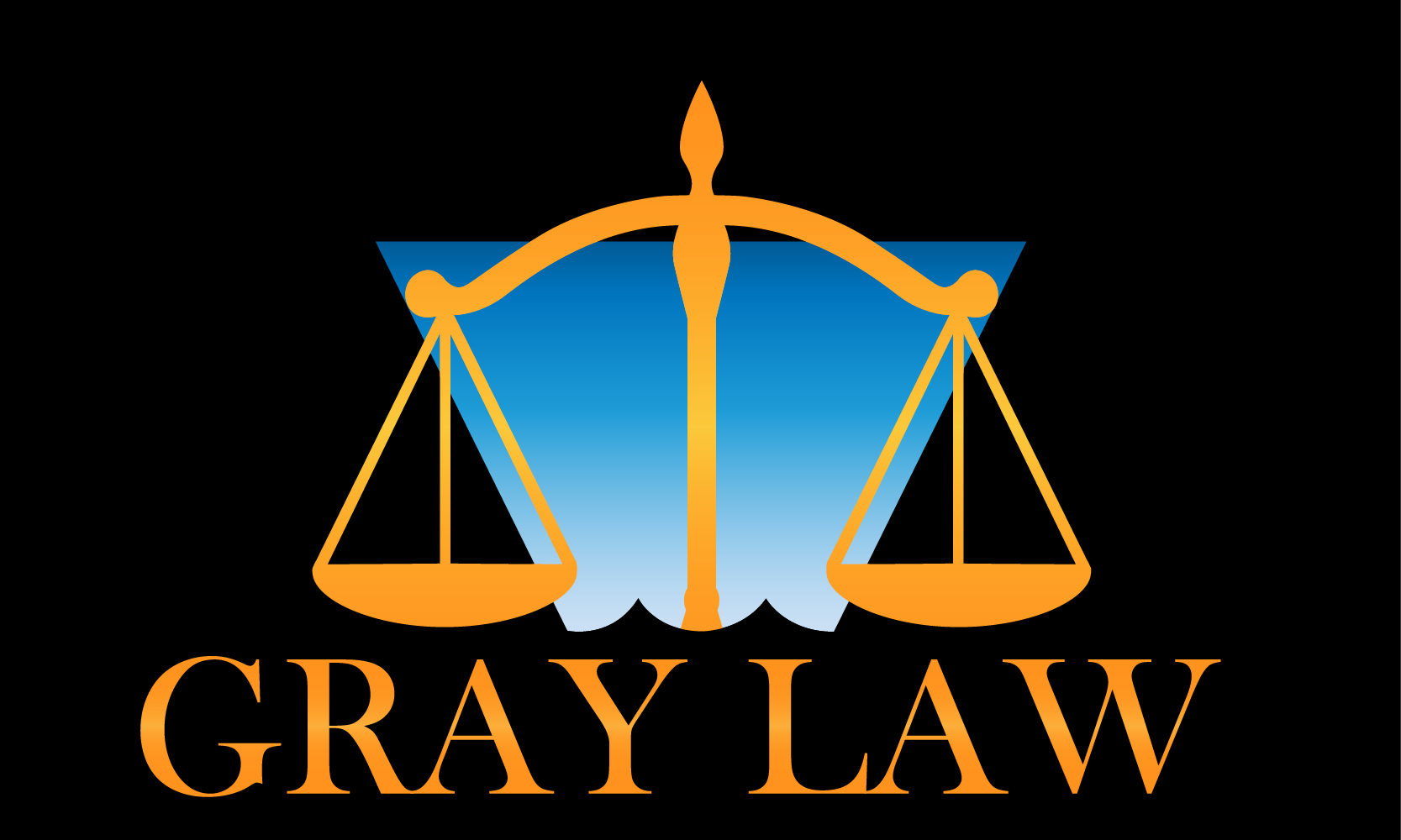 Pay Transparency Law
What are surrounding New England states doing with regard to pay transparency provisions?

New York City, Westchester County, and Ithaca passed such provisions in 2022

The state of New York law became effective September 17, 2023
Applies to employers with four or more employees

Connecticut
Provide wage range if the employee requests it during application stage
Must provide salary information at hire, change in position or upon request

Rhode Island
No posting requirement.  Provide salary information upon request or at hire or moving into a new position

Nothing known as of yet in New Hampshire, Maine and Vermont
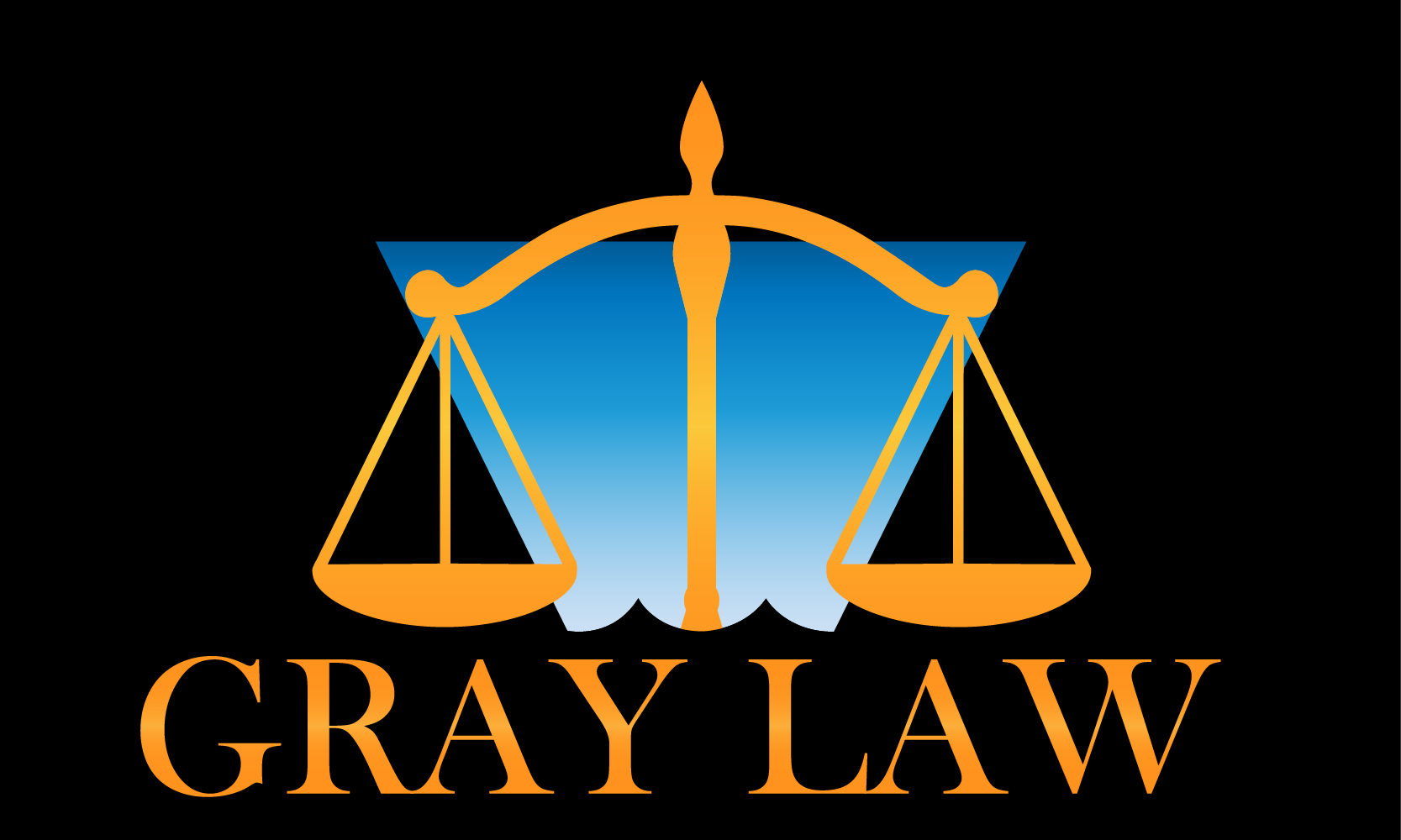 Proposed Independent Contractor Rule
Biden administration has proposed new independent contractor rule which will have huge consequences if ultimately approved

Scheduled to take effect March 2024

Rule addresses on-going debate on whether certain classes of individuals are employees or independent contractors

Requires that workers be considered employees entitled to more benefits and legal protections than contractors when they are "economically dependent" on a company
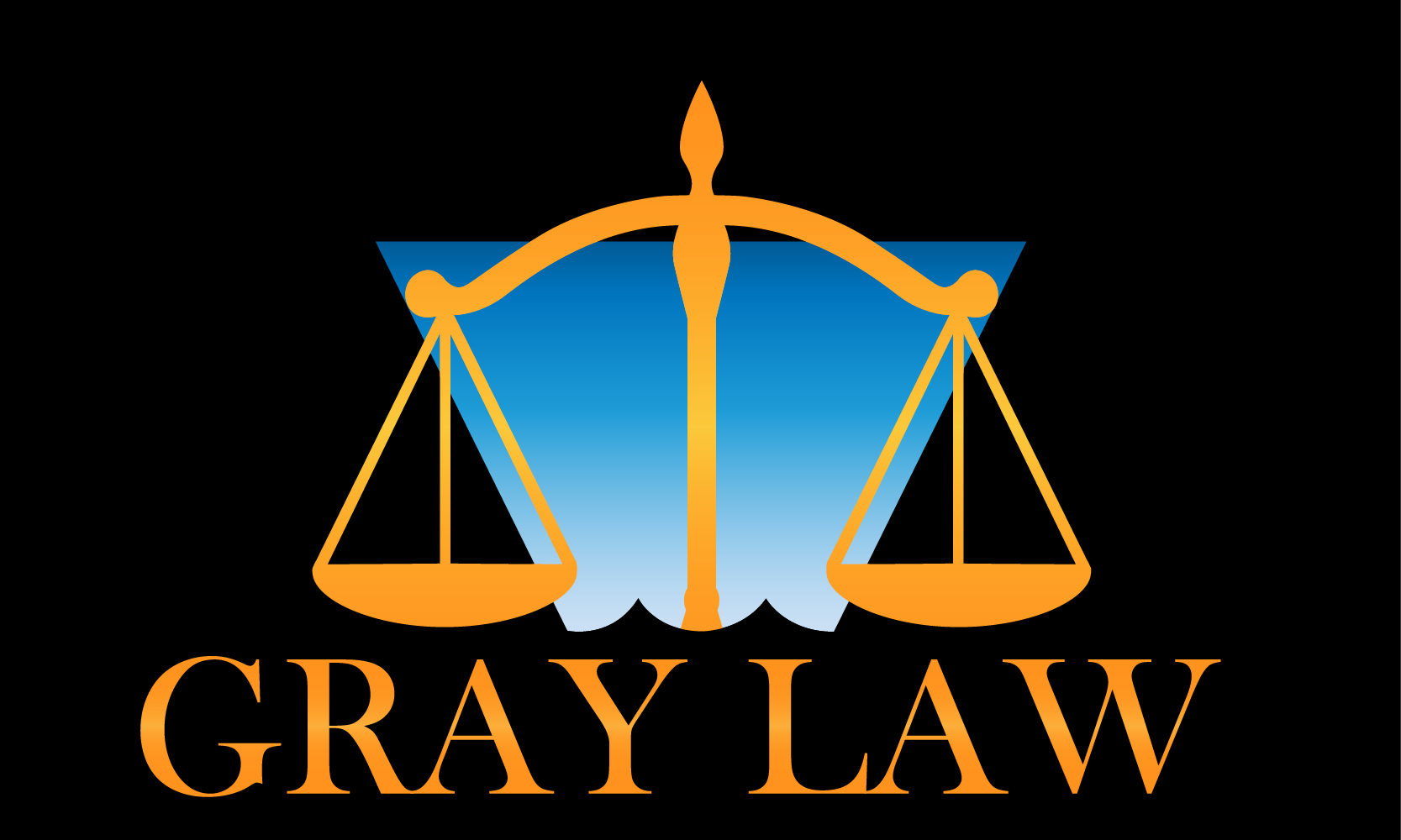 Proposed Independent Contractor Rule
Significant impact on app-based services that rely heavily on contract workers such as Uber, Lyft and DoorDash

Proposed rule replaces a Trump administration regulation that said workers who own their own businesses or have the ability to work for competing companies, such as a driver for Uber and Lyft, can be treated as contractors

Employers traditionally classified such individuals as independent contractors
Most app service individuals do NOT want to be employees

May desire certain benefits but do not want to be deemed an employee of the company
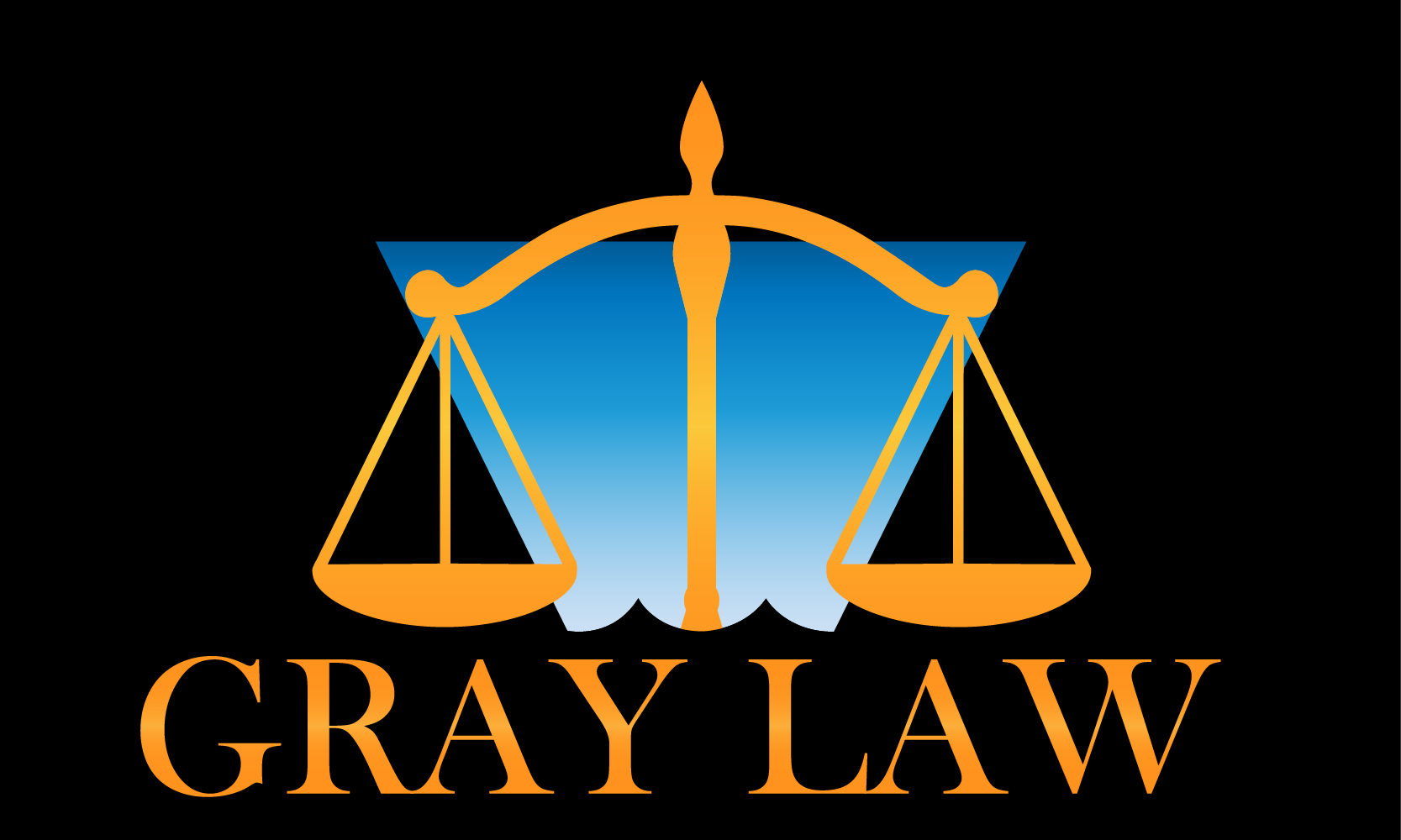 Proposed Independent Contractor Rule
Challenges to be expected

4 Georgia freelance writers and editors have already filed litigation claiming the new proposed rule is unconstitutional

Uber, Lyft and DoorDash have in the past spent hundreds of thousands of dollars to maintain the status quo

Expect they will do it again 

Stay tuned to see what happens next
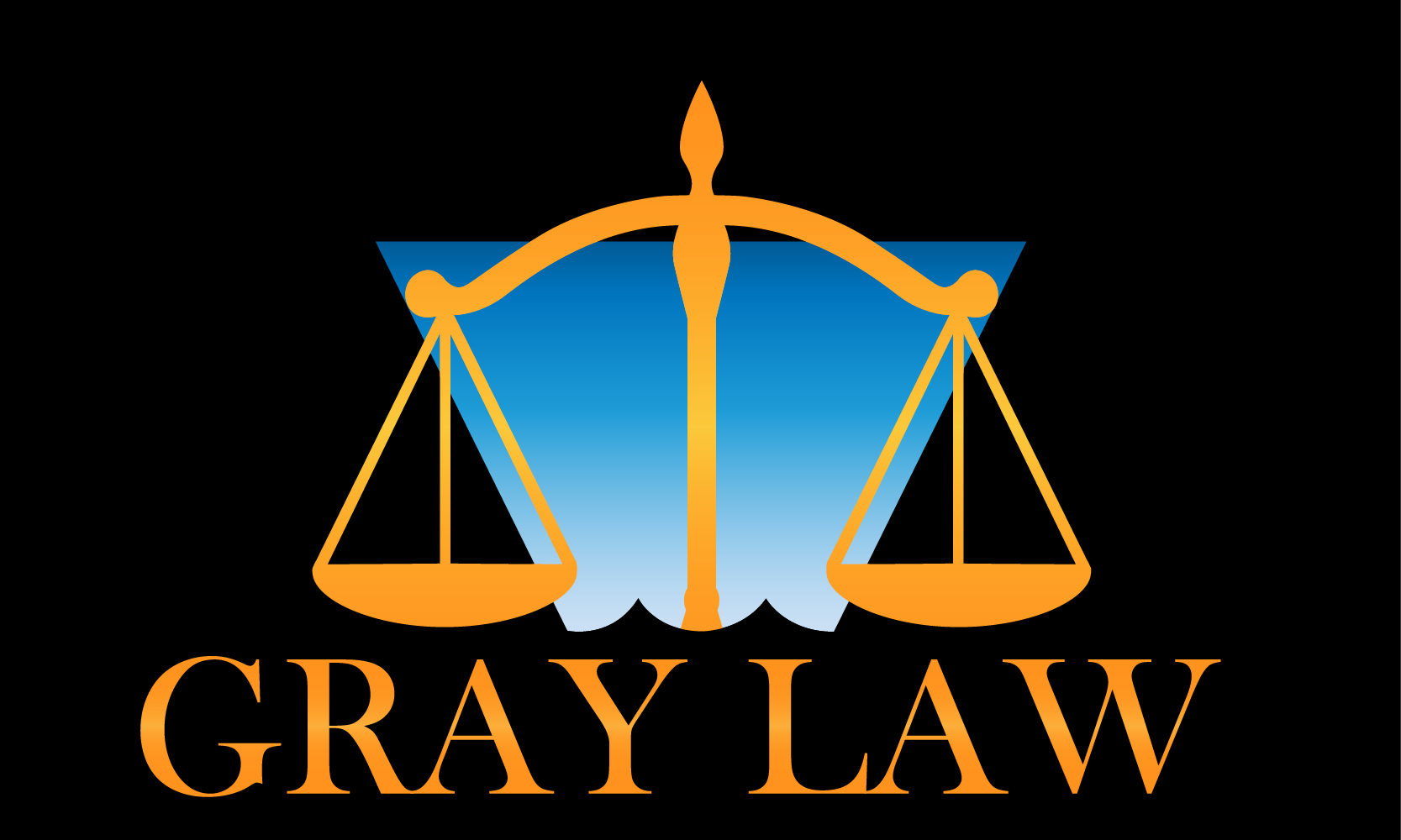 Non-compete Agreements
Common Question – Are non-compete agreements enforceable?

Researching the question was surprised that only four states have outright prohibited non-compete agreements

California
South Dakota
Oklahoma
Minnesota (as of July 1, 2023)

On paper Massachusetts permits non-competes but do the requirements and standards to be enforceable actually make it difficult to be permitted where the effect is that MA non-competes are by design disappearing
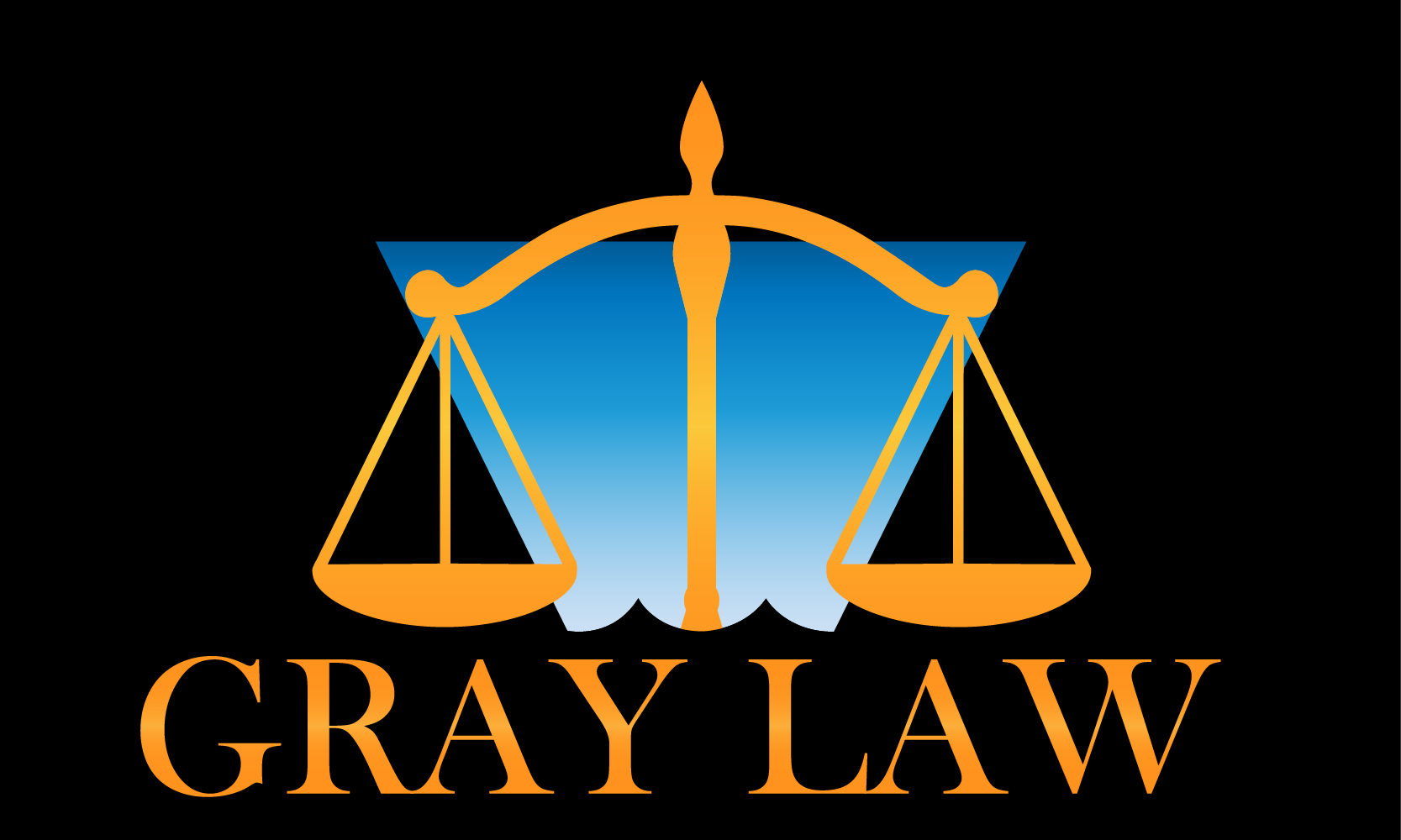 Non-compete Agreements
Massachusetts requires amongst other things a non-compete to contain certain language in order for it to even remotely be considered enforceable

Agreement must be clear containing plain language
Employee must specifically be advised of right to seek counsel
Employee must be paid at least fifty percent of his/her salary during the restrictive non-compete period

Example – Employee making $100,000 per year is let go and a non-compete agreement says will not work for a competitor for one year.  Must pay that employee $50,000.00 for non-compete provision to be enforceable
Most employers will NOT pay this
Effect – non-competes are disappearing in Massachusetts
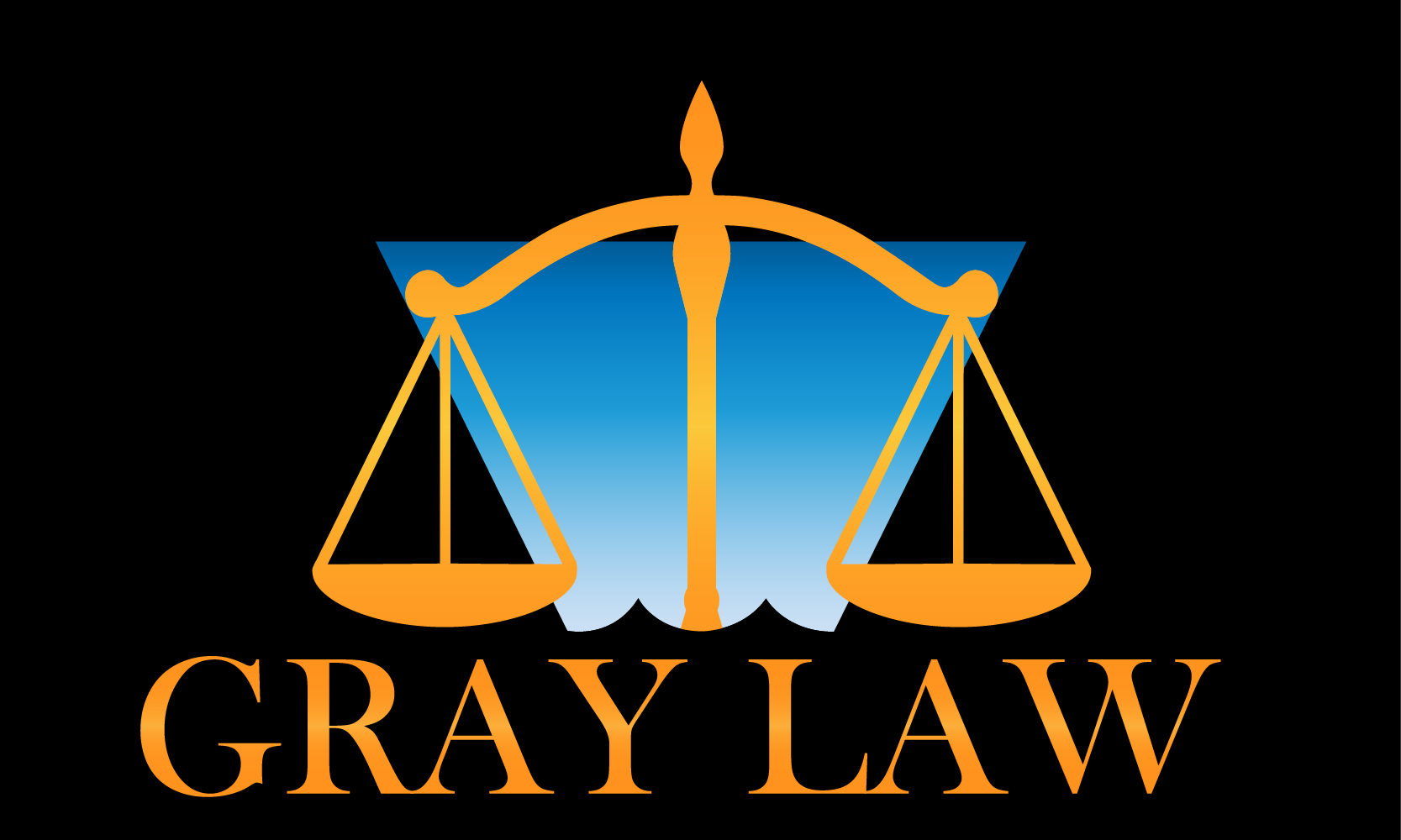 Non-compete Agreements
Other New England States
Connecticut
Permitted with standard of fairness of protection to employer versus extent of restraint on employee.  Look to extent of interference with public interest

Maine
No broader than necessary to protect employer’s legitimate business interest.  No undue hardship to employee

New Hampshire
Same as Maine with addition that provisions cannot be injurious to public interest

New York
Similar to New Hampshire

Vermont
Same as above
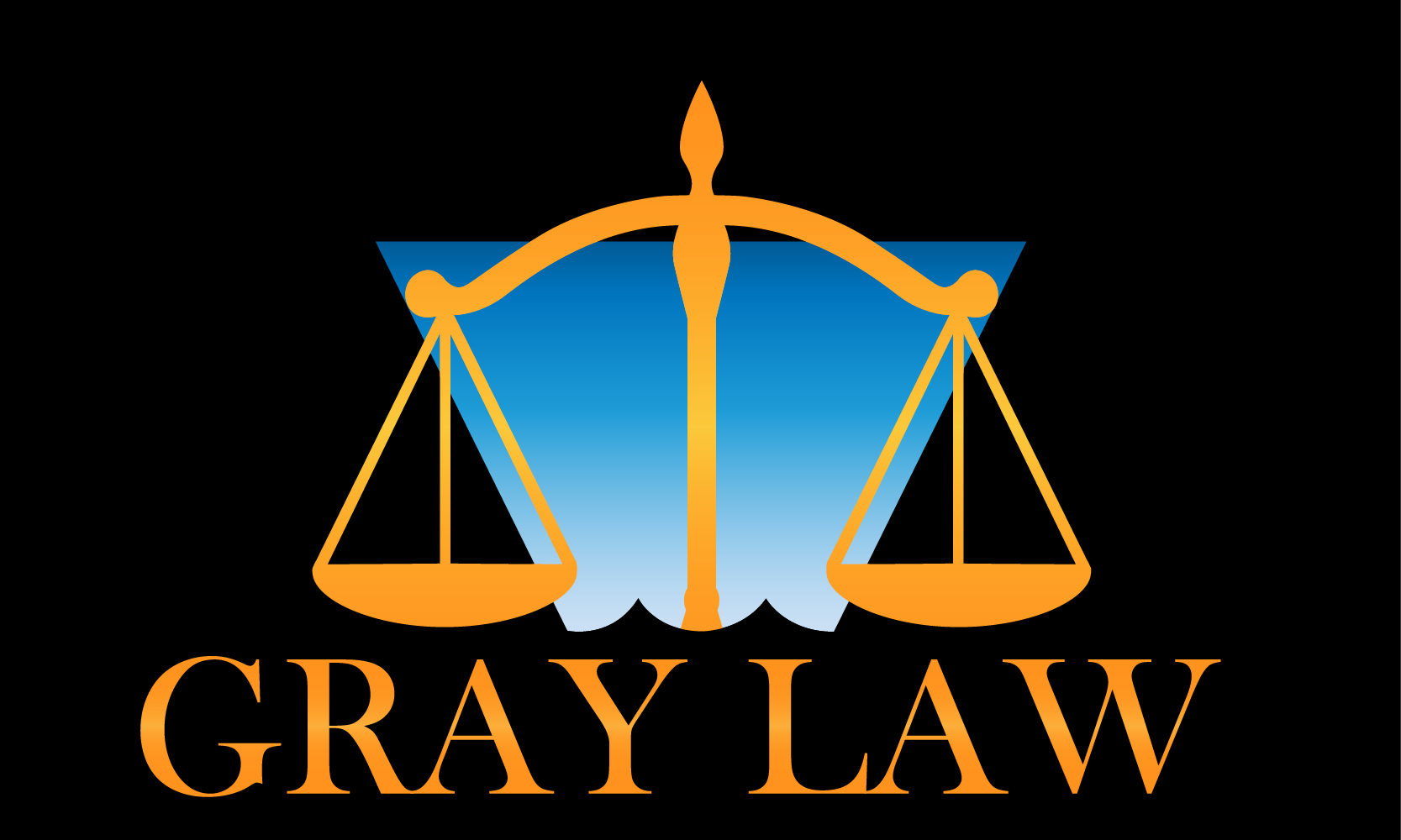 Social Justice Attire At Work
Appropriate for the workplace?
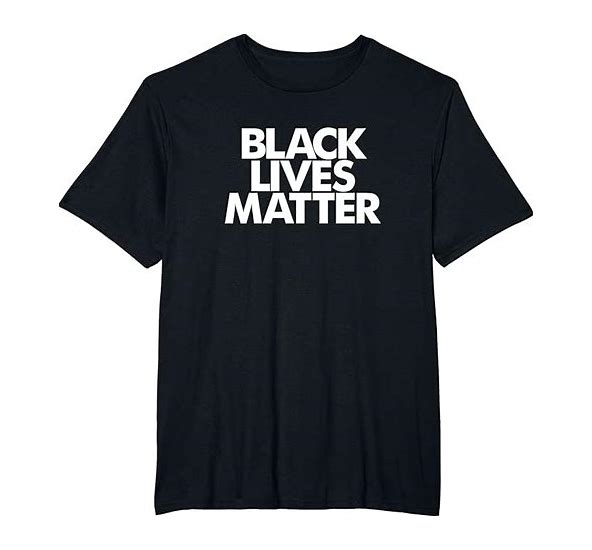 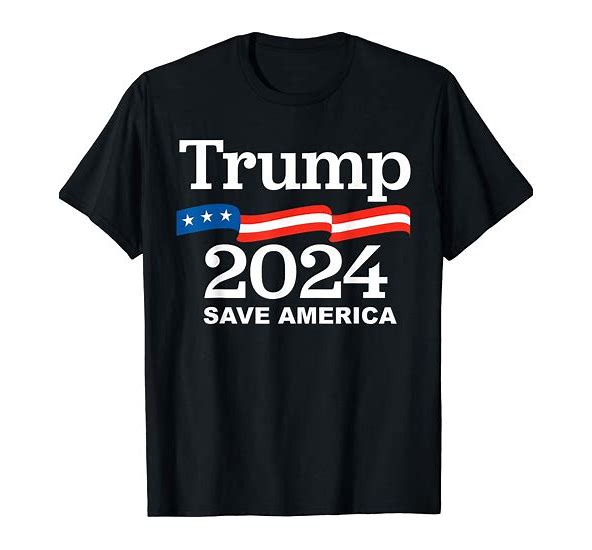 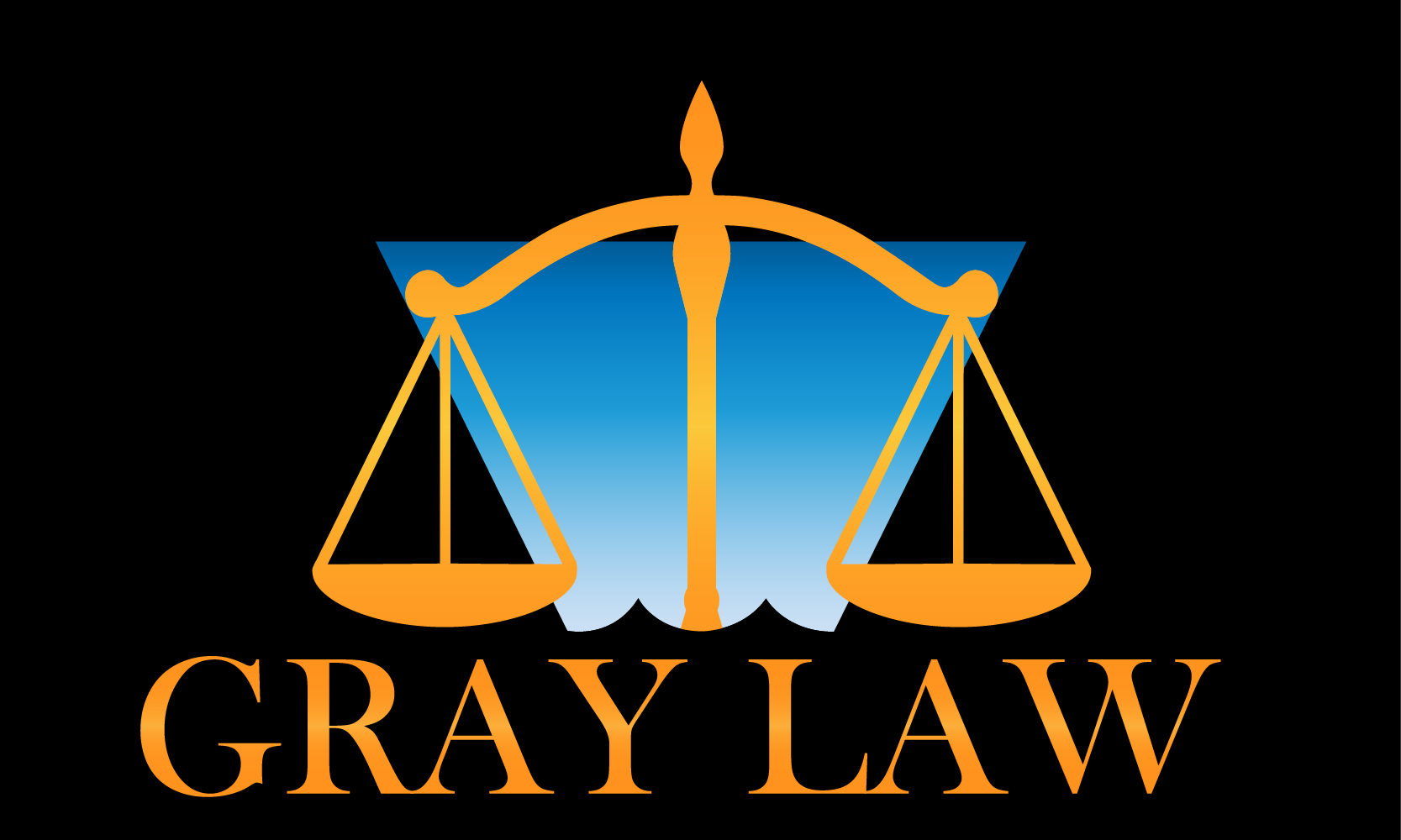 Social Justice Attire At Work
Are such t-shirts acceptable at work?

With world events such attire may be popular for employees depending upon the workplace

Things to consider
What does your handbook say
Ban ALL social justice and political attire
Does the attire create a hostile environment
Does the underlying meaning of what is depicted matter
Palestine organization – annihilate Israelis
BLM organization – equal justice for all
Does the difference in purpose matter

How to approach employees
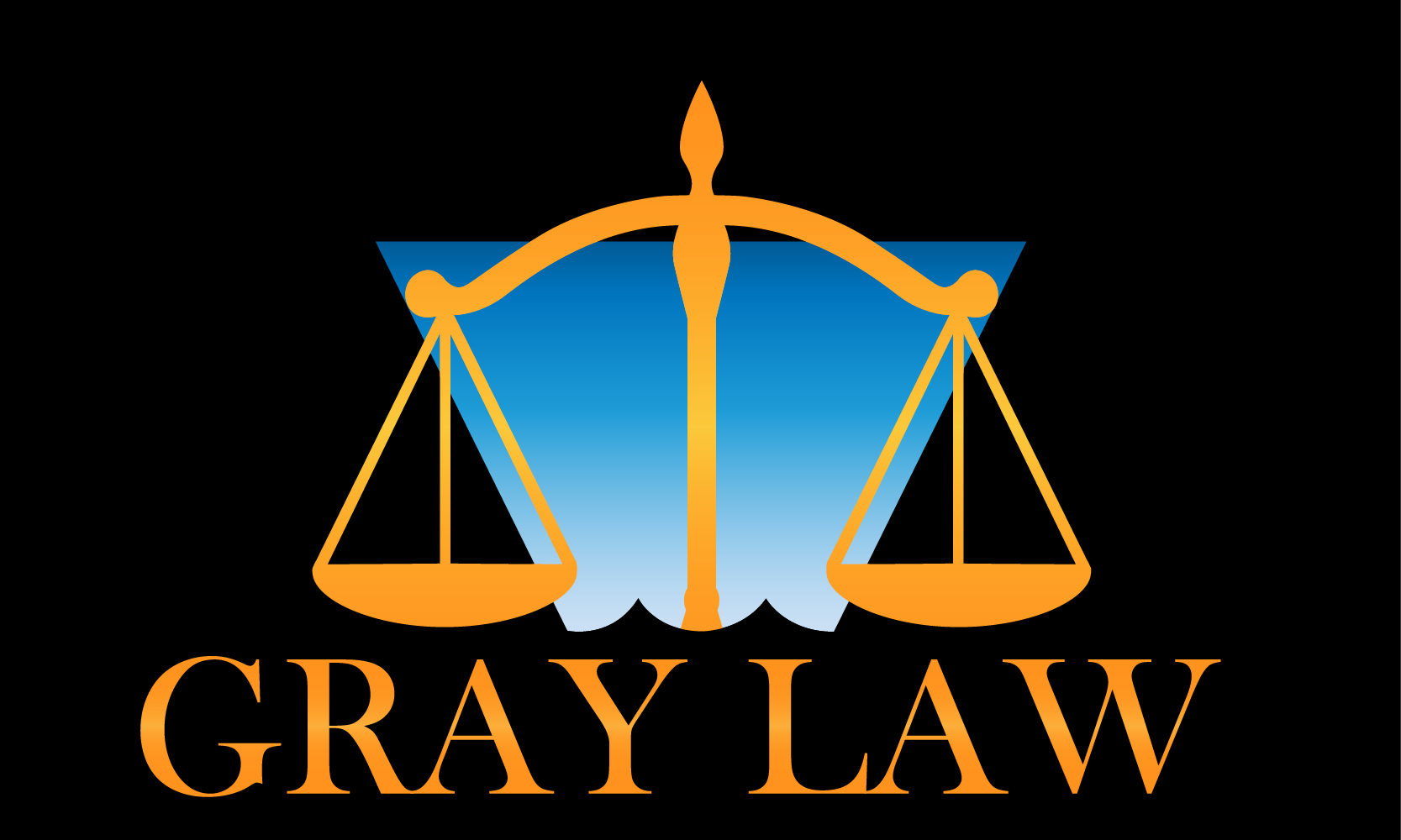 Questions Will Be Addressed During The Q&A, Please Submit via the “Questions” Field
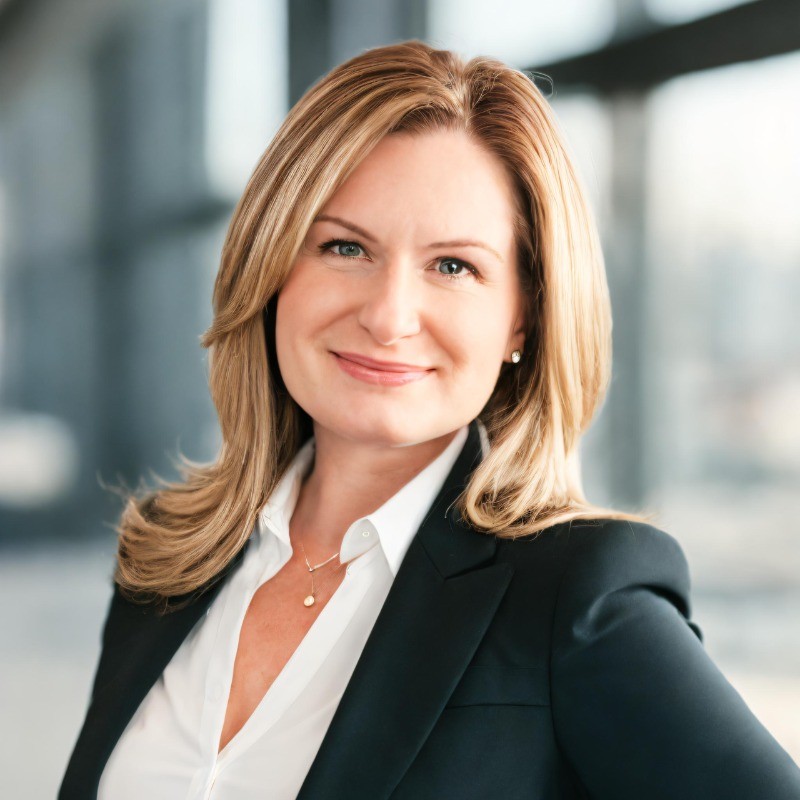 Employee Work Flexibility
Michelle FereroPartner
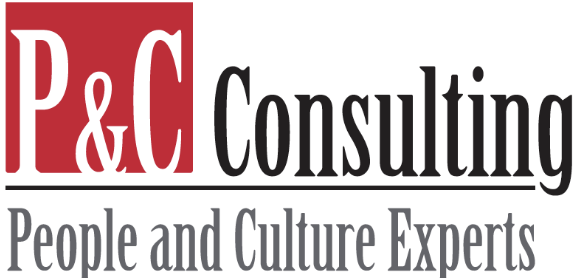 About Michelle…
Over two decades of experience as a highly accomplished HR executive dedicated to assisting businesses with strategic people solutions. 
Extensive experience in talent management and organizational development, operating at both the national and international level.
Prior to joining P&C Consulting, served as the Senior Vice President of Corporate Human Resources at Hitachi Cable America and held key leadership roles at Methuen Construction (an MWH Company), the Consigli Building Group, and the Middlesex District Attorney's Office.
A SHRM Senior Certified Professional in Human Resources, a certified paralegal and hold a Master's Degree in Human Resources Management along with various other specialty HR certifications.
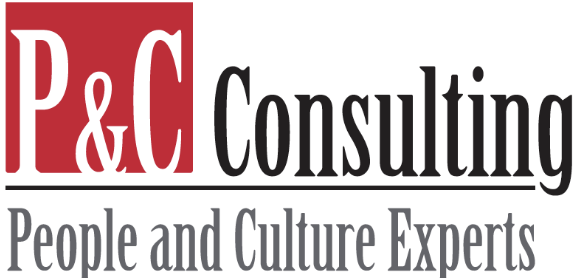 What is it?
When the employer provides some level of freedom to its employees to choose the time (when), location (where), and/or the manner (how) in which they work to help align organizational goals with individual employee goals.

Does not only mean remote or hybrid work! 

Examples: 
4/10 Work Schedule 
Nontraditional Work Hours 
Swing Shifts 
Hybrid or remote schedule 
Job Sharing 

Any creative ways to avoid the “one fits all” mentality at work
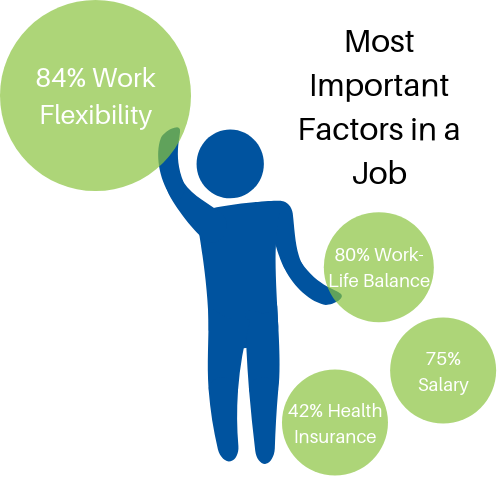 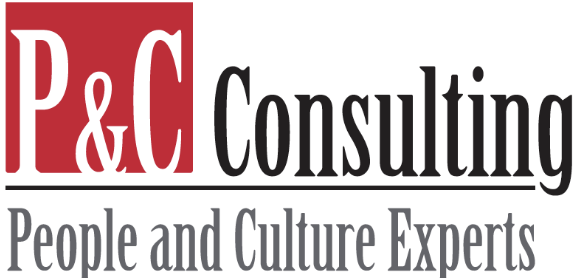 Why this is so important?
Shift in workplace dynamics

Pre-pandemic: Limited work flexibility, handled case-by-case, if at all 
Post-pandemic: Employees gain bargaining power and reevaluate their priorities 

2024 - Gen Z is expected to overtake baby boomers in the workplace 

Work flexibility is a non-negotiable for Gen Z (Fiverr survey)

Value flexible jobs that enable a healthy work-life balance
They also overwhelmingly prefer in-person work interaction
76% surveyed can complete current workload in a 4-day week
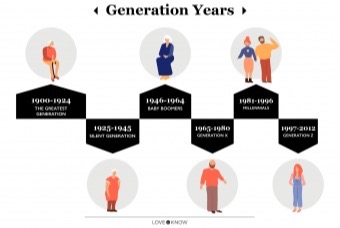 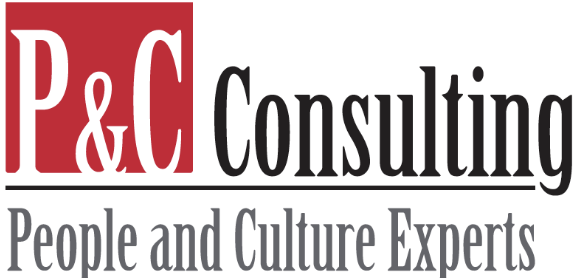 Benefits of Flexibility
Boosted Productivity: 60% increase in overall productivity, as reported by HR leaders.

Recruitment & Retention Excellence: Achieved enhanced recruiting outcomes and improved engagement and retention rates.

Cultural Differentiation: Distinguishes organizations that are People First vs. Revenue First.  Predicator to becoming a true Employer of Choice 

Employee Motivation & Engagement: 2023 study found that 78% said that flexible work allows them to live a healthier life & 86% are less stressed
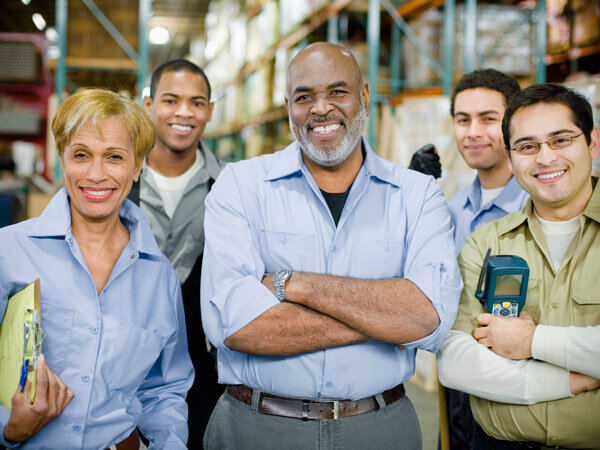 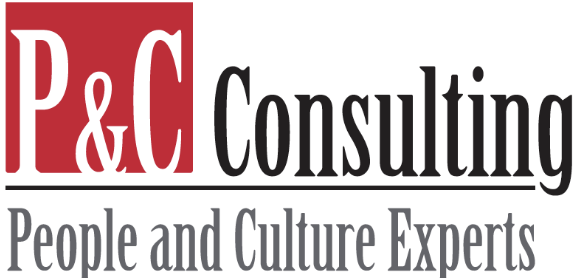 Implementing & Maintaining Flexibility
Conduct a thorough assessment of all the jobs in your workplace to figure out which ones are feasible for what kinds of flexibility 

Partner w/ HR from the onset: surveys, discussions, and meetings get your employees’ input 

Get creative with the traditionally on-site/brick-and-mortar industries
4/10 Work Schedule 
Nontraditional Work Hours 
Swing Shifts 
Hybrid or remote schedule 
Job Sharing 

Leadership engagement and adaptability crucial

Flexibility is an ongoing journey, not a quick fix!
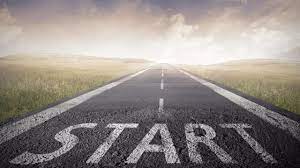 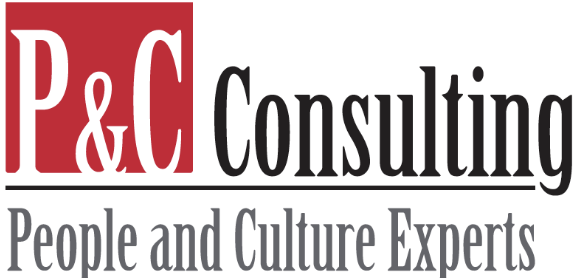 Key Takeaways
Before you consider work flexibility or any other people/culture initiative, ask yourself this: 

What do you want your Employer Brand to be? 

Important to know and stay true to. There is no such thing as a right or wrong Employer Brand….but it always exists! 

Employer Brand is tied to workplace culture and affects all people-related decisions, including whether work flexibility is suitable for your org
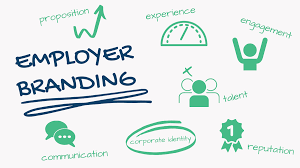 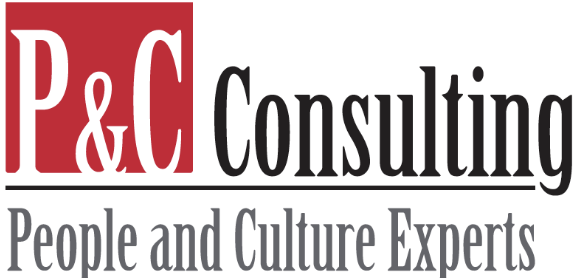 Key Takeaways
So you’re ready for a flexible work environment? Here’s how to start- 

Make sure your leaders are set up for success before anything is implemented 

Do they know how to engage in regular and open dialogue with their team members? 
Do they have regular 1:1s to provide and receive feedback? 

Ask your employees what flexibility means to them! 

Humans love to feel heard, especially in the workplace 
You might be surprised how realistic their suggestions may be!

Don’t be afraid to pivot if something isn’t working! Be transparent about why it is not working and try a different approach.
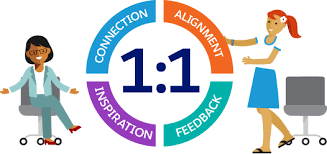 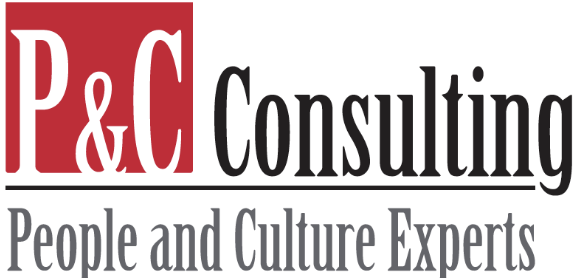 Questions Will Be Addressed During The Q&A, Please Submit via the “Questions” Field
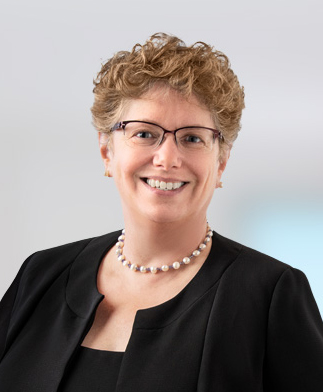 2024 Employee Benefits Update
Rebecca F. AlperinMember
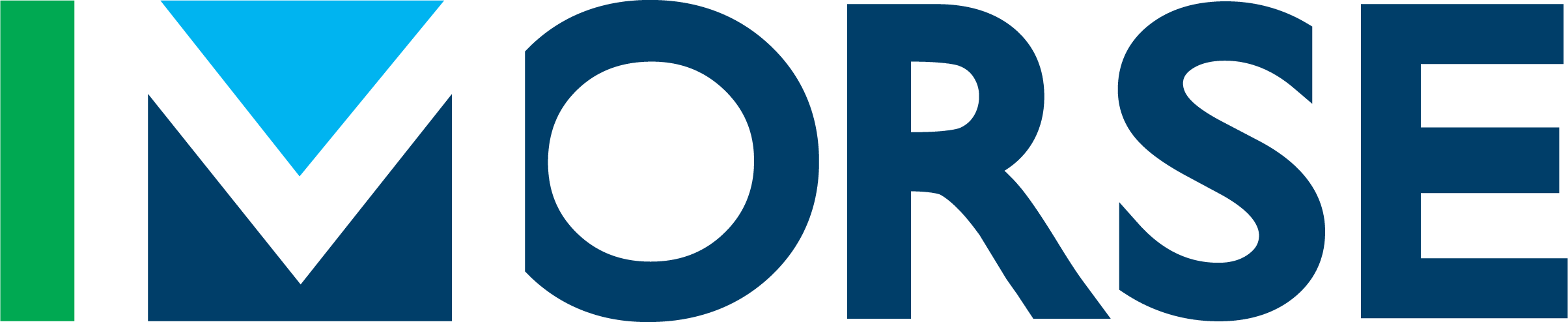 About Rebecca…
Rebecca heads up the Employee Benefits and ERISA practice.
She works closely with human resource professionals, C-suite executives and plan fiduciaries across all industries on all aspects of employee benefits and ERISA. 
Rebecca’s practice focuses on the primary three pillars of employee benefits – qualified retirement plans, health and welfare plans, and fiduciary matters – as well as executive compensation.
Rebecca is a trusted advisor on the design, implementation, ongoing compliance and correction of qualified plan defects and related submissions, under applicable ERISA and Internal Revenue Code requirements and correction programs. 
She rounds out her practice drafting and negotiating employment, retention, severance, and change in control agreements, and advising on the design and administration of equity incentive plans and other nonqualified plans.
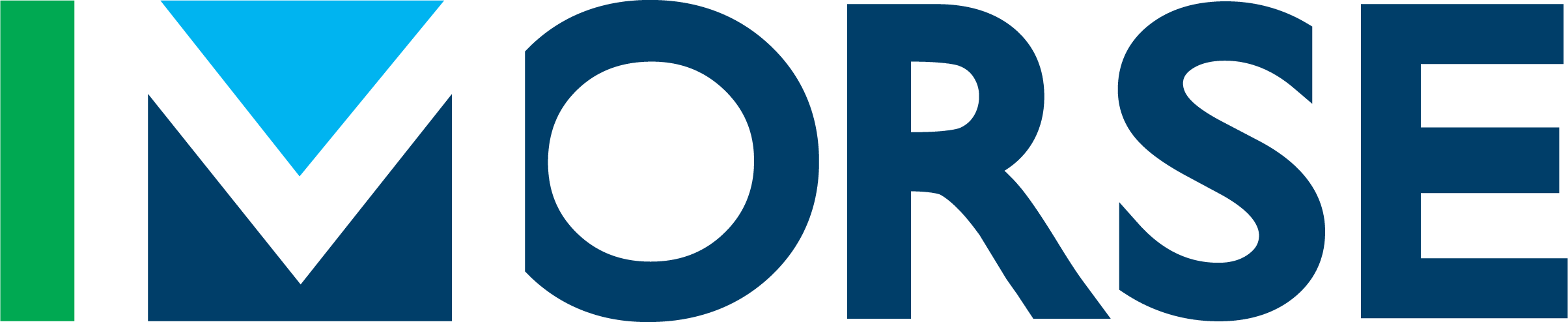 Today’s Topics
Overview
What are employee benefits?

What’s new for 2024?
Contribution Limits
SECURE 2.0
State Employment Laws
Mini-COBRA
Paid Family Leave
State-Mandated Retirement Plans
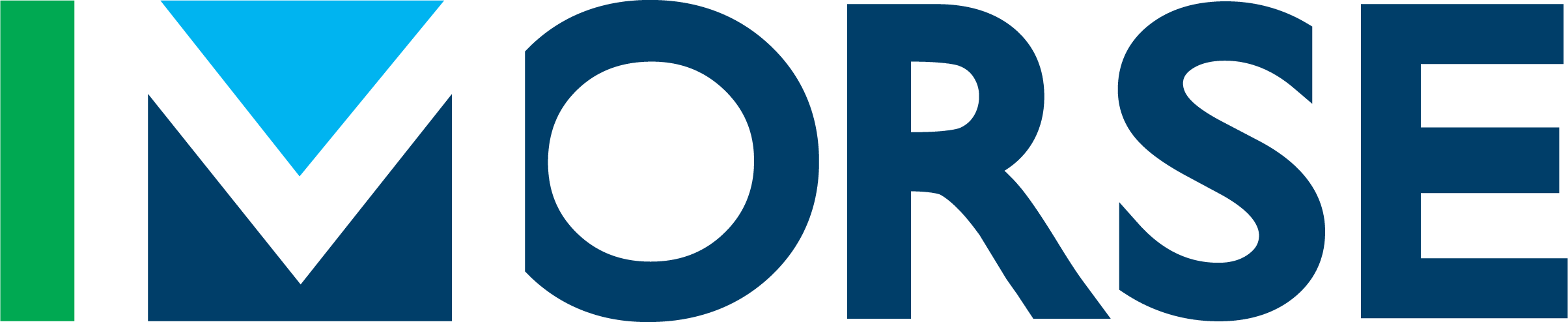 What Do We Mean When We Refer To Employee Benefits
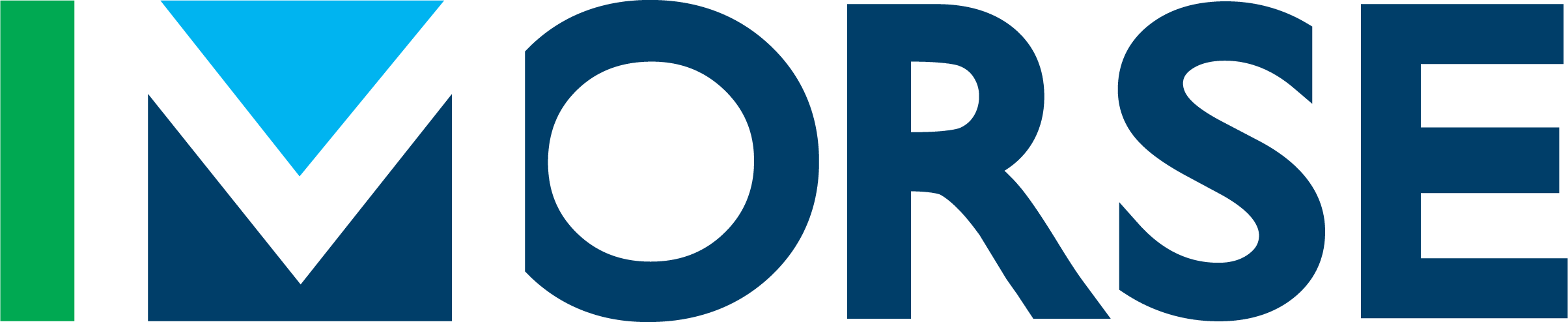 What Comes Under The Health and Welfare Plan Umbrella?
Health and welfare benefit plans are a broad category of plans including:

Medical, dental, visual, psychiatric, or long-term health care; severance benefits; life insurance; accidental death or dismemberment benefits

Unemployment, disability, vacations or holiday benefits

Apprenticeships, tuition assistance, day-care, housing subsidies, or legal services benefits

Post-employment benefits such as salary continuation, supplemental unemployment benefits, disability-related job training and counseling
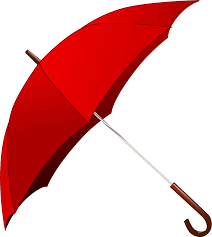 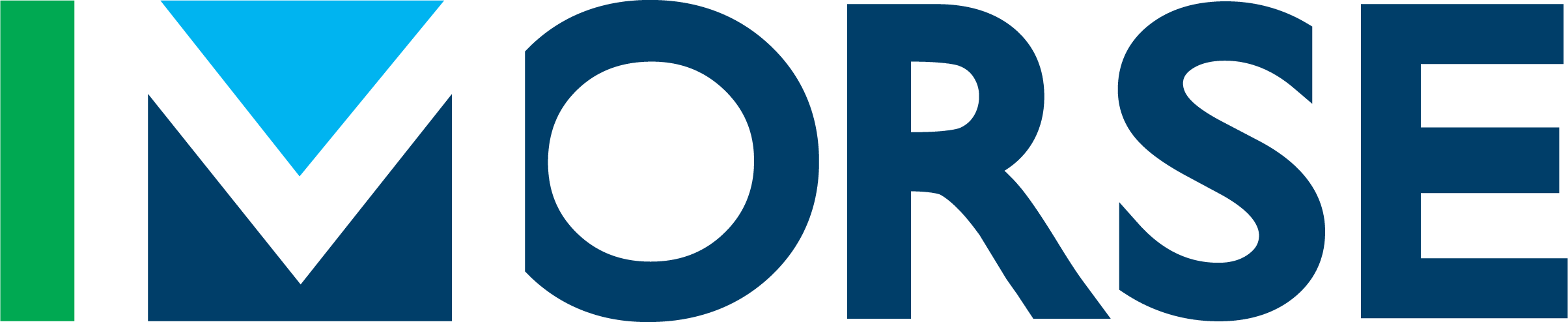 Health Plan Glossary
Qualified Retirement Plans
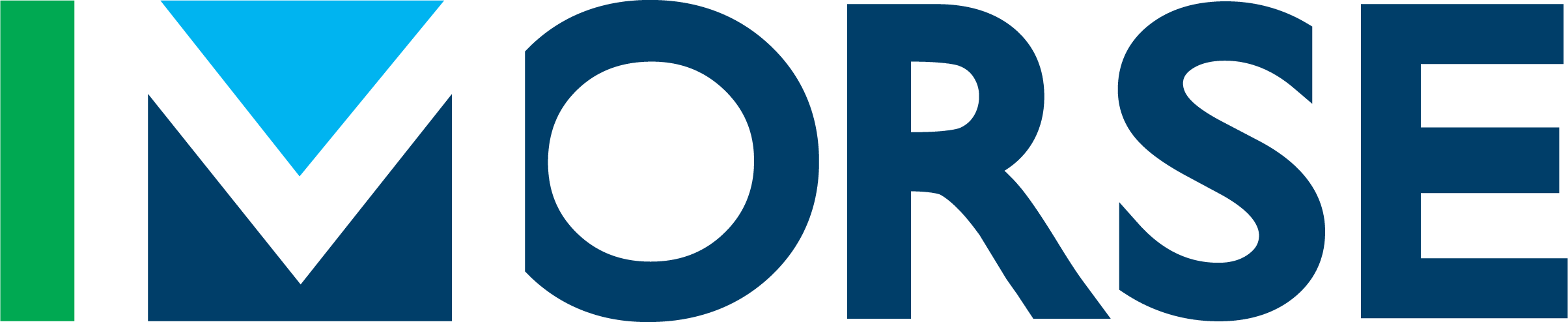 Applicability of The Code and ERISA
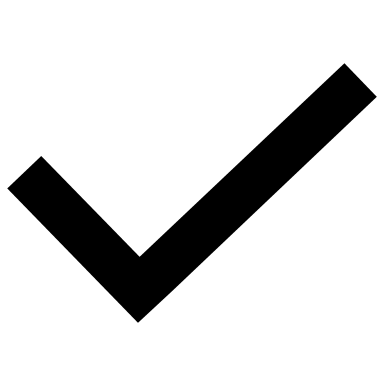 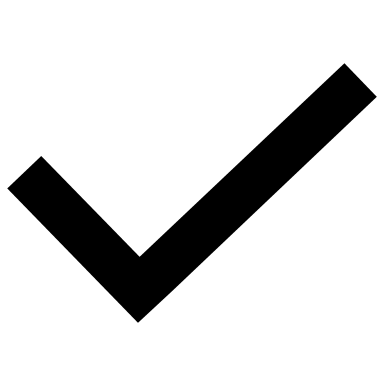 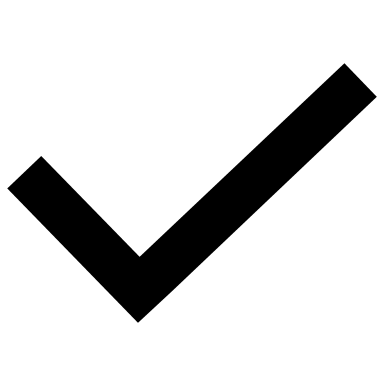 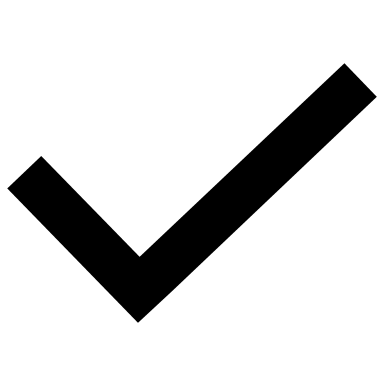 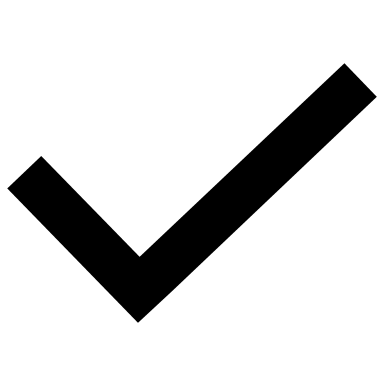 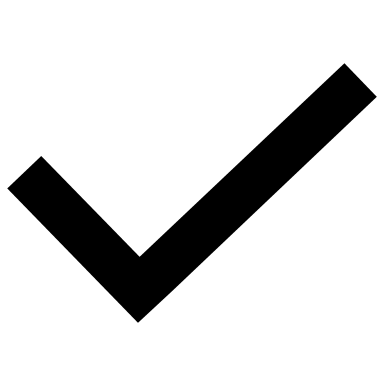 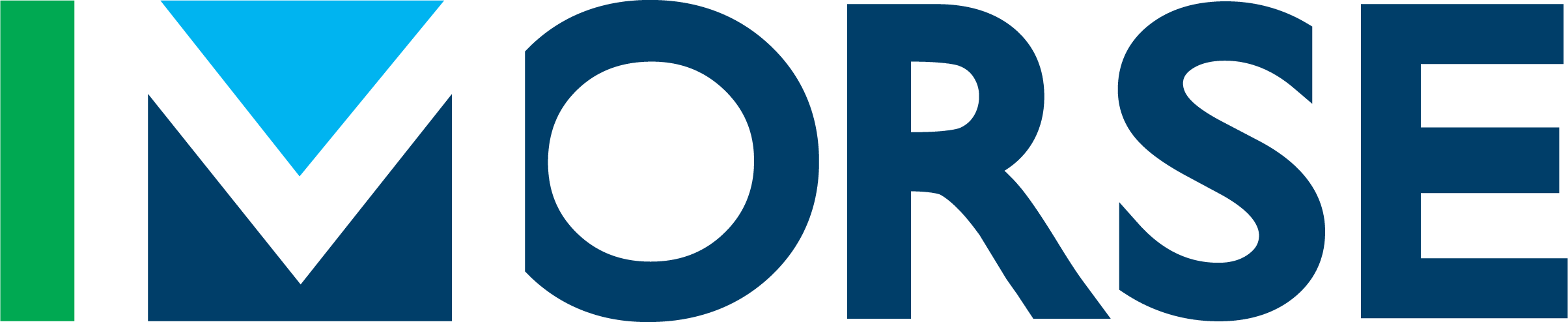 Qualification Requirements Under The Code
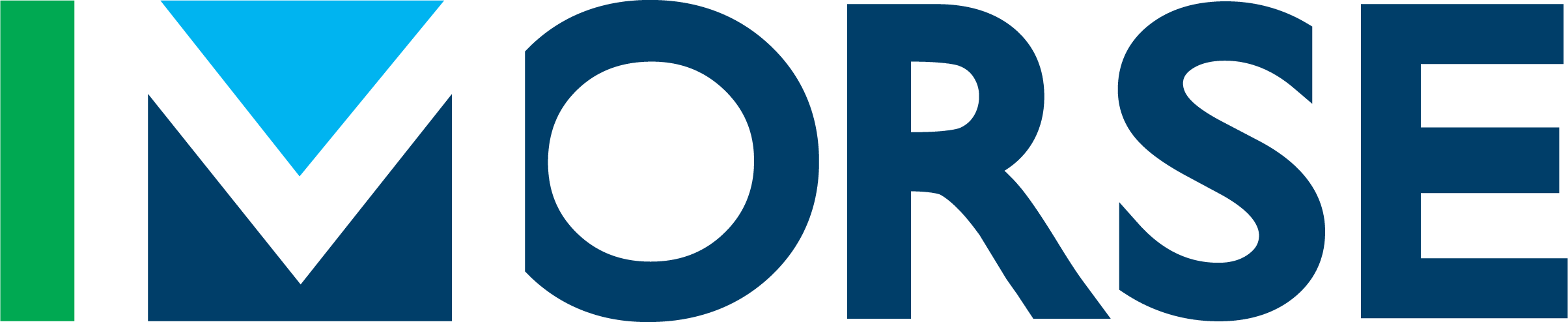 Compliance Errors
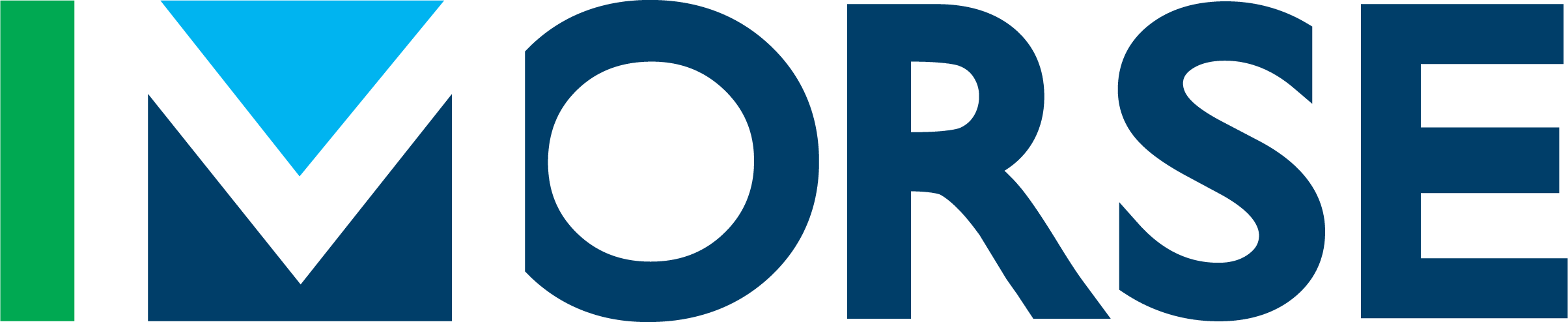 Section 125 Cafeteria Plan
A Section 125 plan is a plan defined under section 125 of the Internal Revenue Code that enables employees to take a taxable portion of their total compensation—such as their cash salary—and receive it as a qualified benefit on a pretax basis.
A Premium Only Plan (POP) is a type of Section 125 Cafeteria Plan that allows an employer to withhold premiums on a pre-tax basis from their employees' payroll checks.
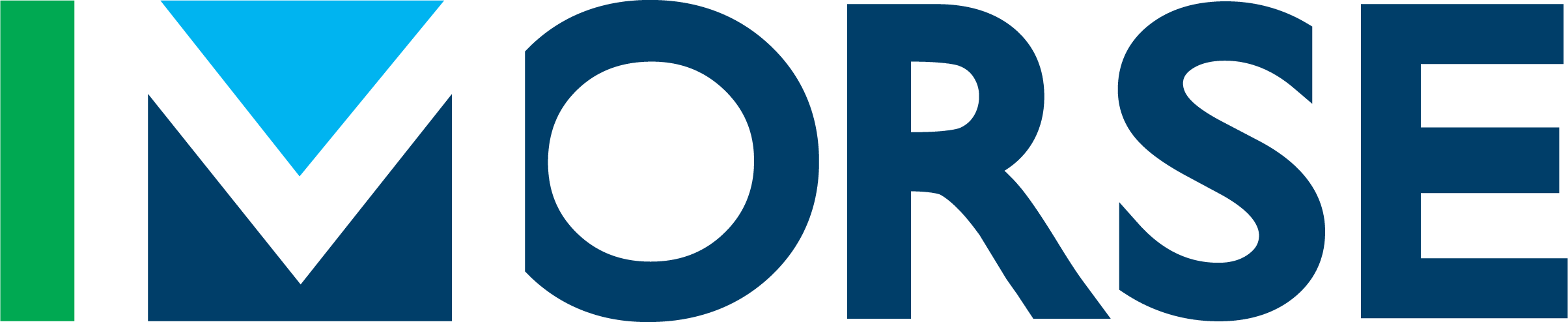 Section 125 Plan Traps For The Unwary
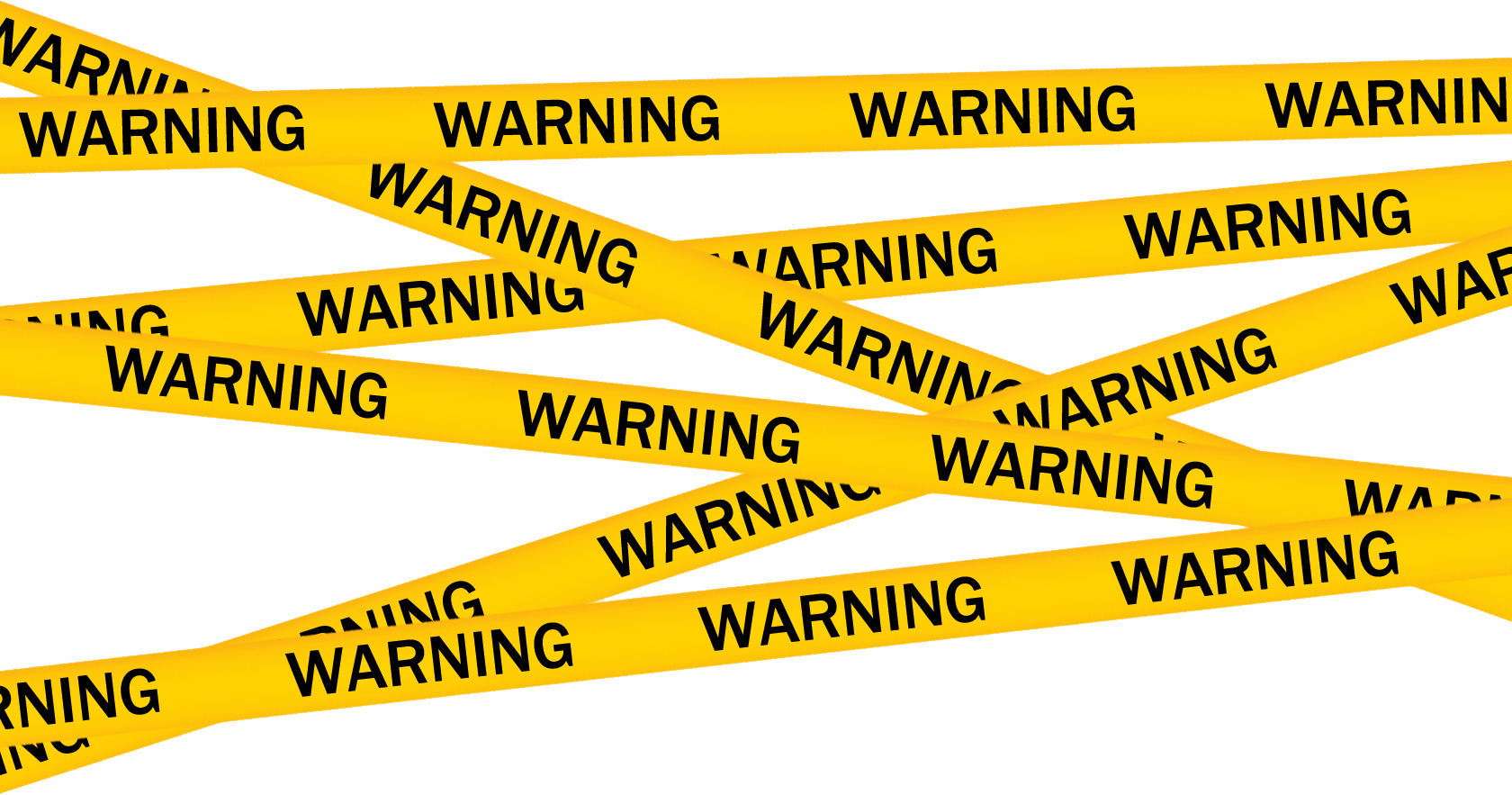 Written Plan document is required
Must offer certain benefits
May only be offered to eligible employees
Employe elections are irrevocable
Subject to non-discrimination testing
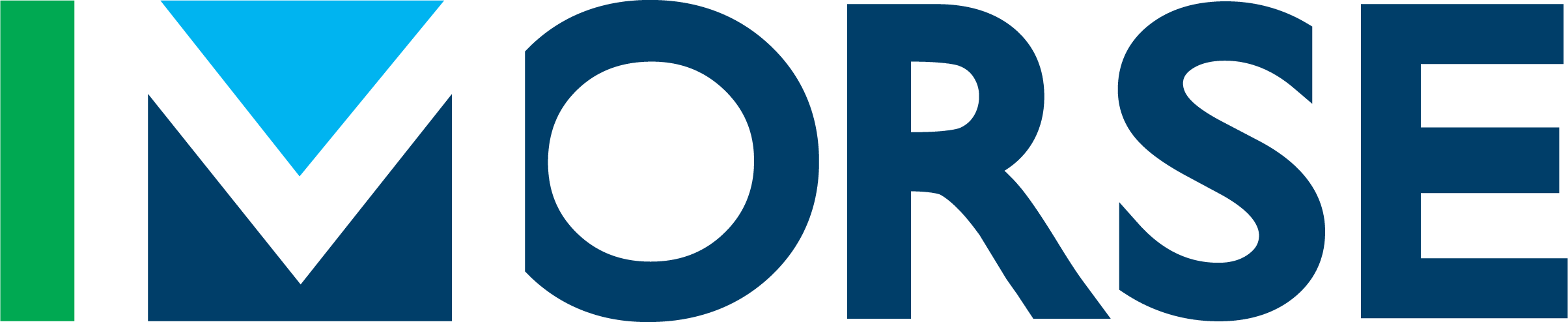 What Does It Mean To Be Covered By ERISA
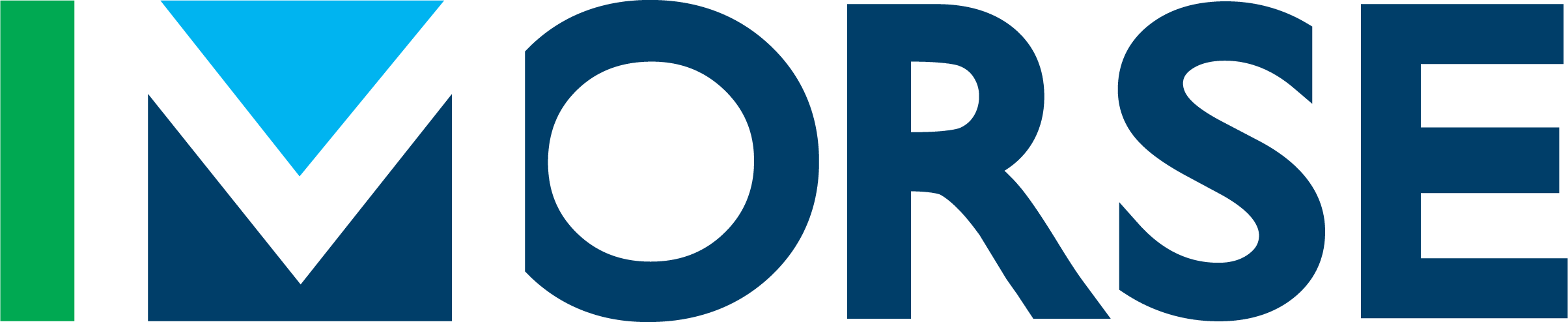 You May Be An ERISA Fiduciary
What Does Fiduciary Status Mean For Plan Administrators?
Personal liability to the plan for losses

Joint and several liability for breaches of co-fiduciary

Knowing participation or knowing concealment of co-fiduciary’s breach

Failure to comply with duties of loyalty and care enable co-fiduciary to commit breach

Failure to take reasonable efforts to remedy breach
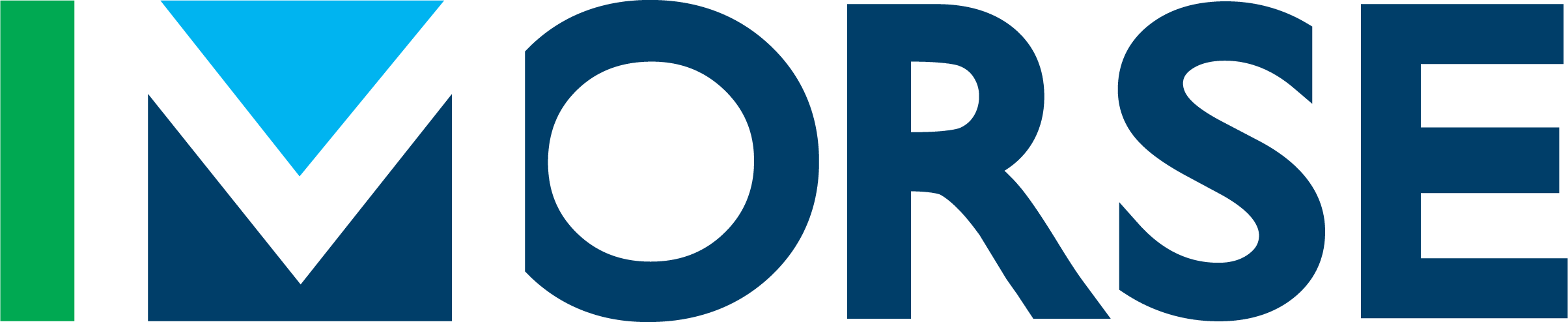 Compliance Errors
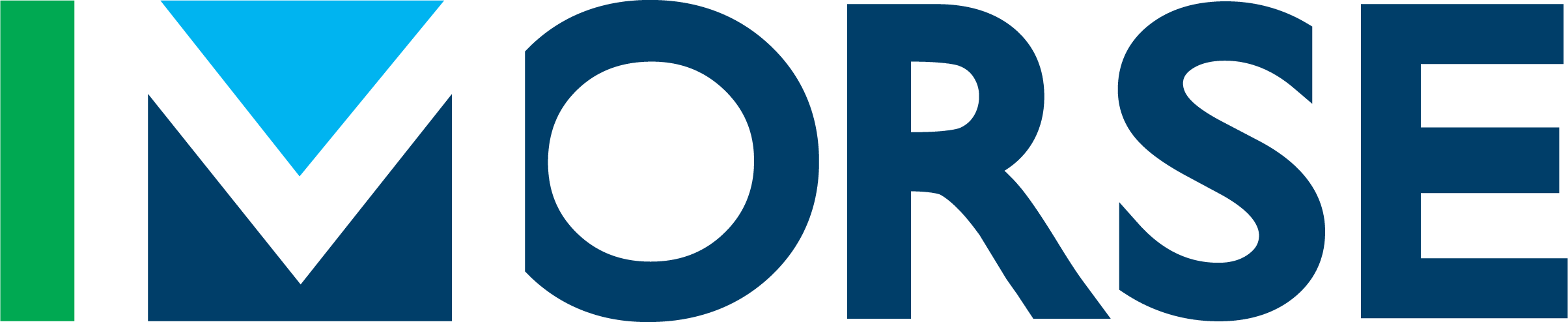 Plan Administrator vs. TPA vs. Recordkeeper
Internal Standards and Procedures
Investment Policy Statement
Fiduciary Training
Plan Governance Procedures
Claims Procedures
Purchase fiduciary liability insurance
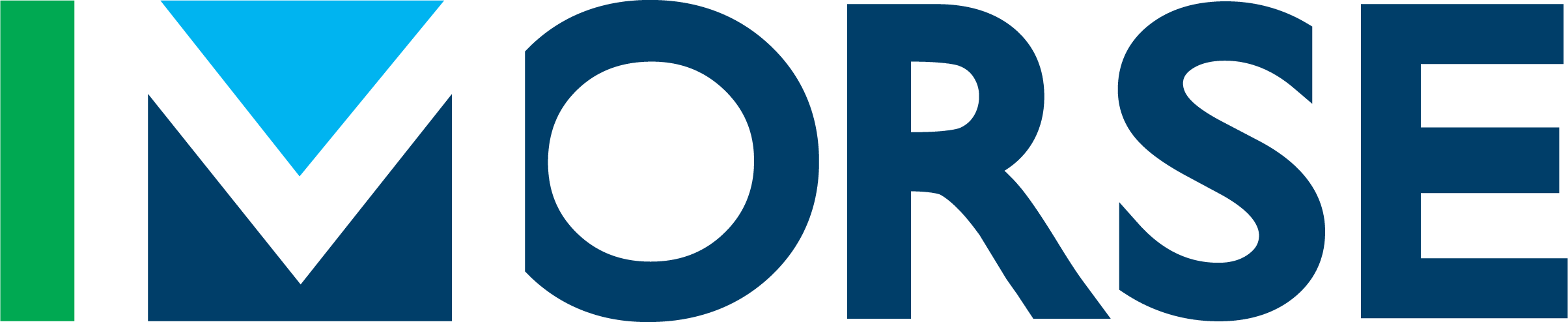 2024 Contribution Limits
Secure and Secure 2.0
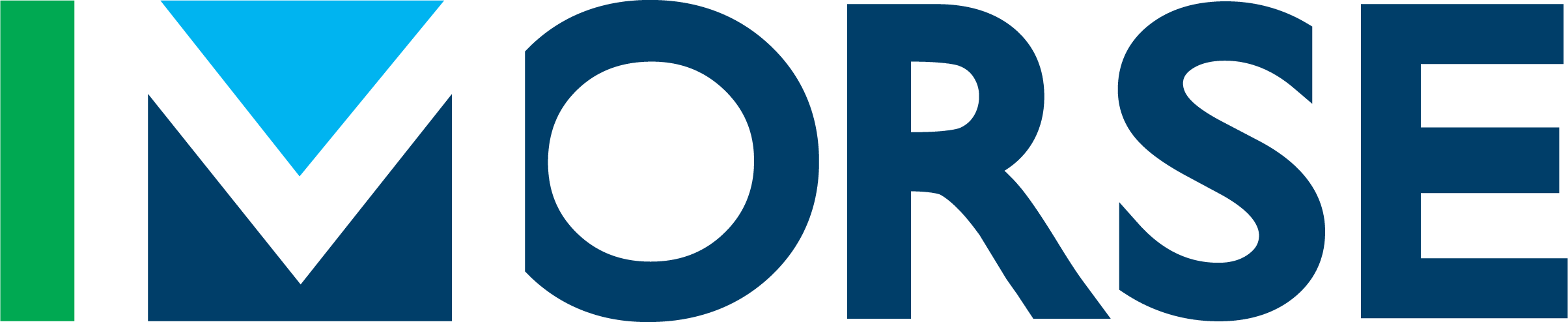 Secure and Secure 2.0
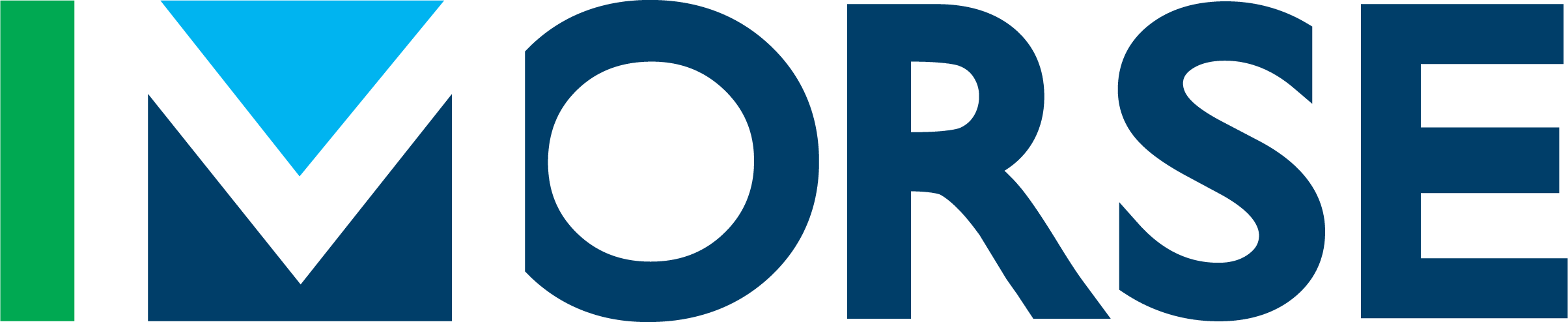 Secure and Secure 2.0
Secure and Secure 2.0
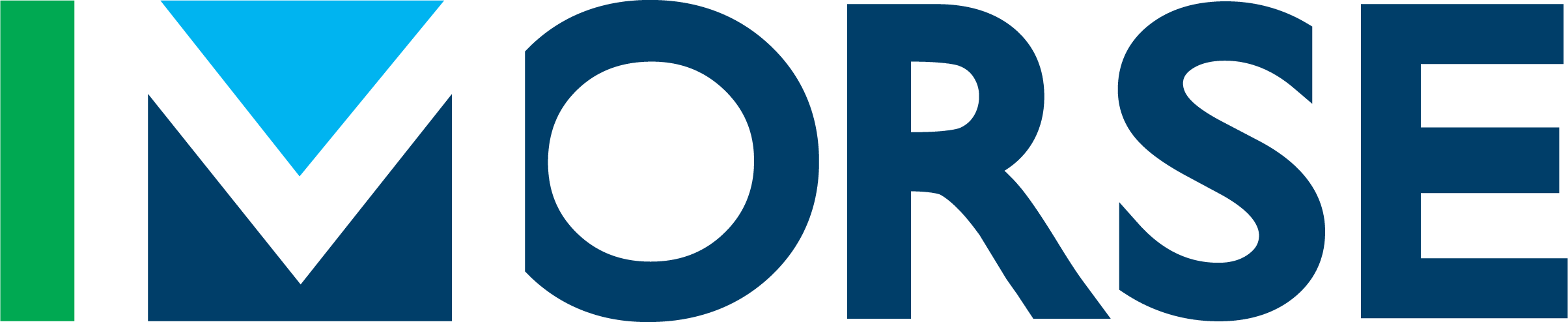 Long-Term Part-Time Employees
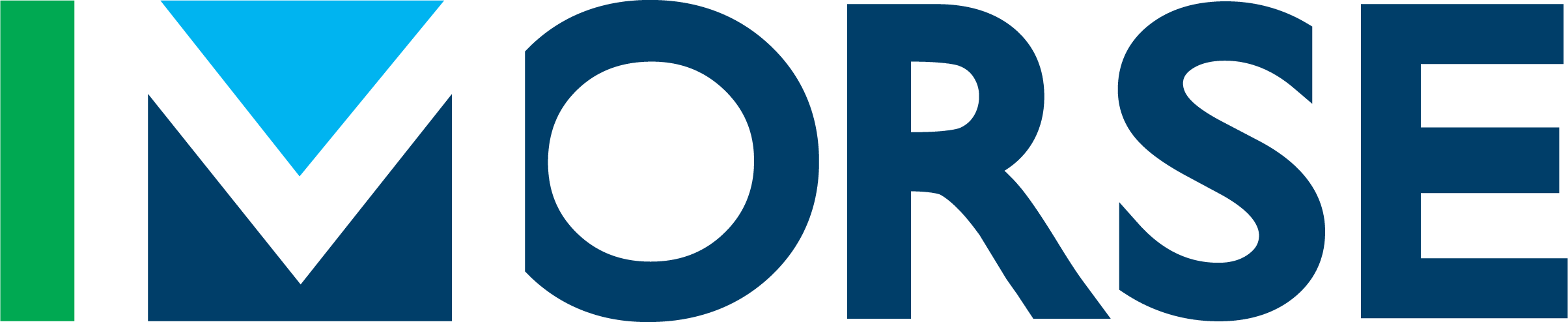 Continuation of Health Coverage (COBRA)
In general, COBRA only applies to employers with 20 or more employees. However, some states require insurers covering employers with fewer than 20 employees under a fully insured group health plan  to let employees keep coverage for a limited time – Mini COBRA Laws.
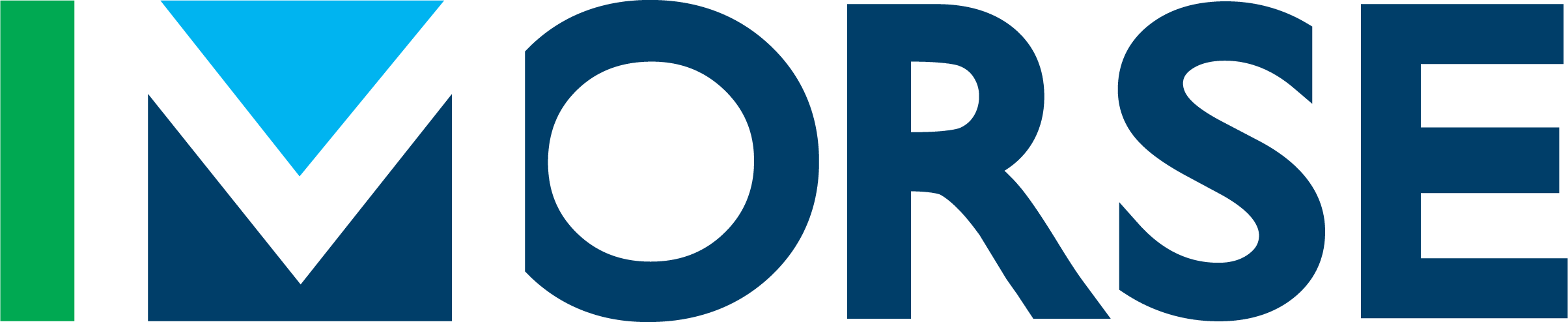 FMLA vs. Paid Leave
Family Medical Leave Act (FMLA)
Federal law that guarantees job-protected, unpaid time off to eligible workers for qualifying reasons, such as bonding with a new child, recovering from one’s own serious illness or caring for a seriously ill loved one
Applicable to employers with 50 or more employers or smaller employers that choose to participate

Paid Leave
State laws that enable workers to receive compensation when they take extended time off work for qualifying reasons
Currently no federal law regarding paid family and medical leave for the private sector
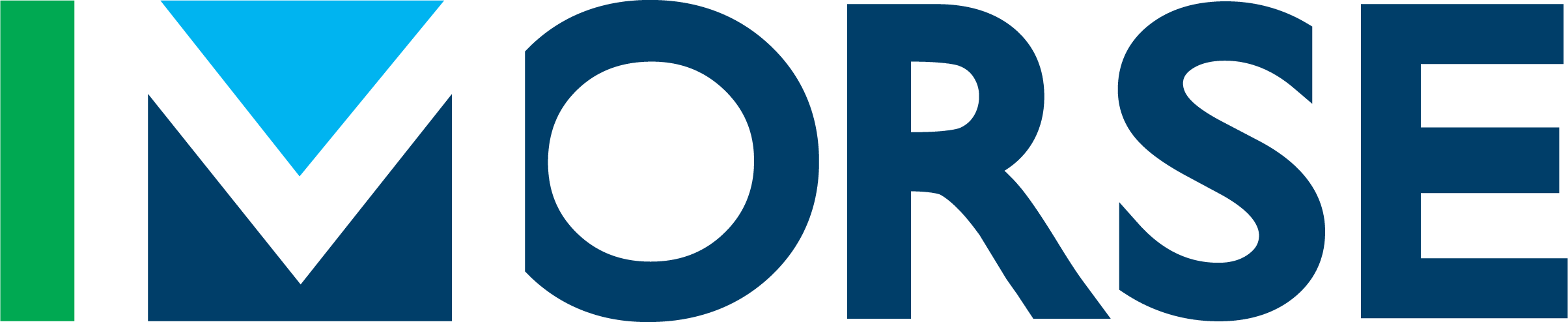 Paid Leave
Paid Family and Medical Leave
Policies that enable workers to receive compensation when they take extended time off work for qualifying reasons, such as bonding with a new child, recovering from one’s own serious illness or caring for a seriously ill loved one

Paid Sick Time
Policies that provide regular wages when workers need to take shorter leaves due to their own or a family member’s routine illness like a cold or the flu, or to access medical care – including preventative care – for themselves or a family member

Paid Time Off (PTO)
Policies provide paid leave that can be used for a wide range of different uses including emergencies, illnesses, sudden necessities, planned vacations, etc. Often paid time off is offered in place of separate leave policies for vacation, sick time, personal days, and other forms of paid leave intended for specific purposes
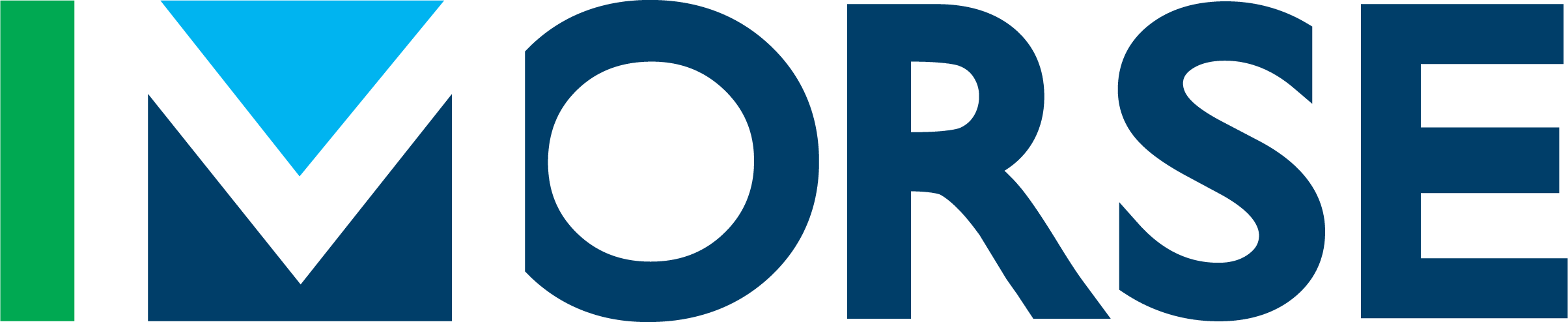 Paid Family Leave Programs
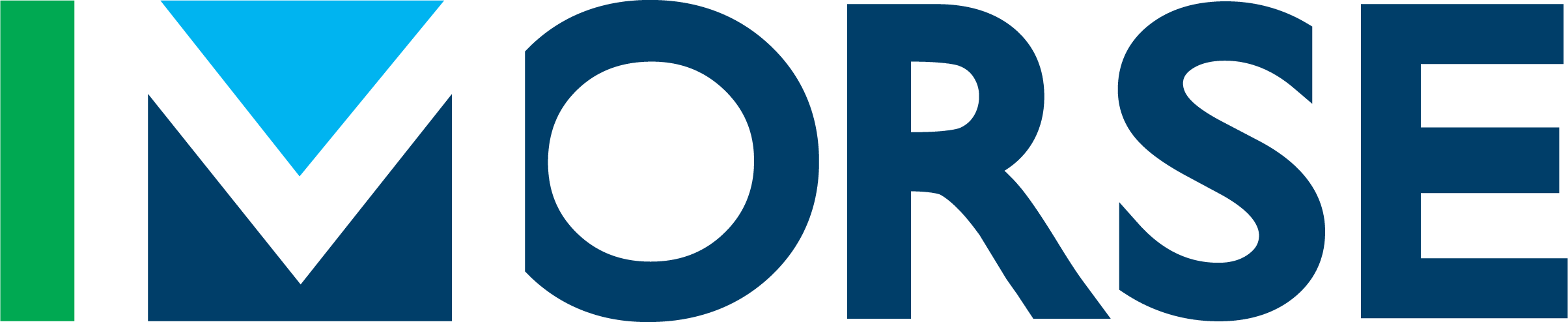 Features of Paid Family Leave Programs
Military Care
 Qualifying exigency arising out of family member being on active duty (or having been notified of an impending call or order to active duty)
 Care for family member who is a covered servicemember

Safety Leave
Certain purposes arising out of employee or employee’s minor child/dependent experiencing domestic violence, harassment, sexual assault or stalking
Parental
Birth, adoption, or foster care placement of a child

Family Caregiving
Care for a family member with a serious health condition

Personal Medical
Care for employee’s own serious health condition
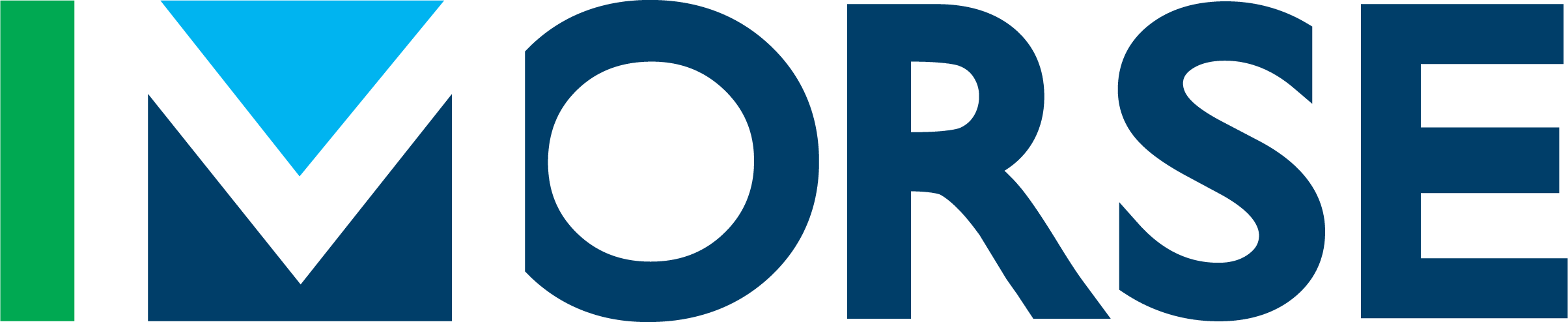 Features of Paid Family Leave Programs
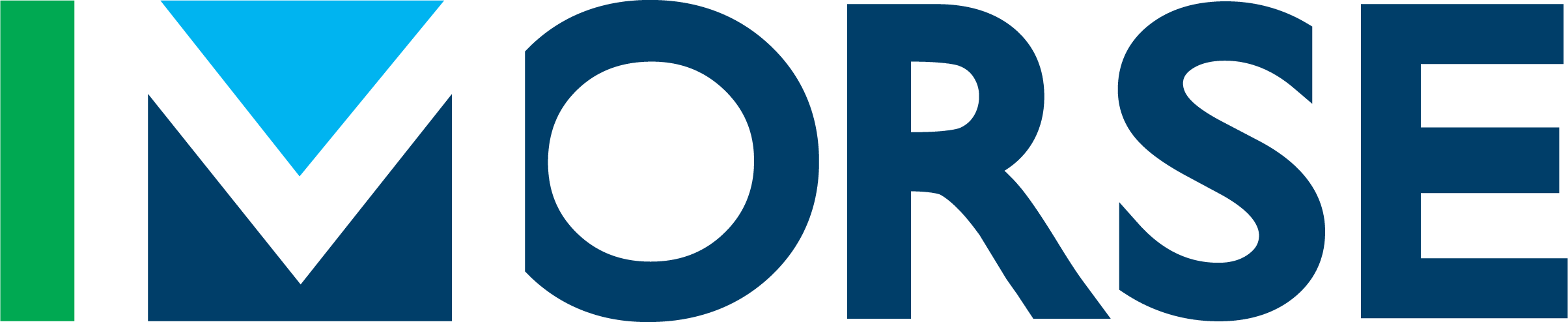 Features of Paid Family Leave Programs
When To Call For Help?
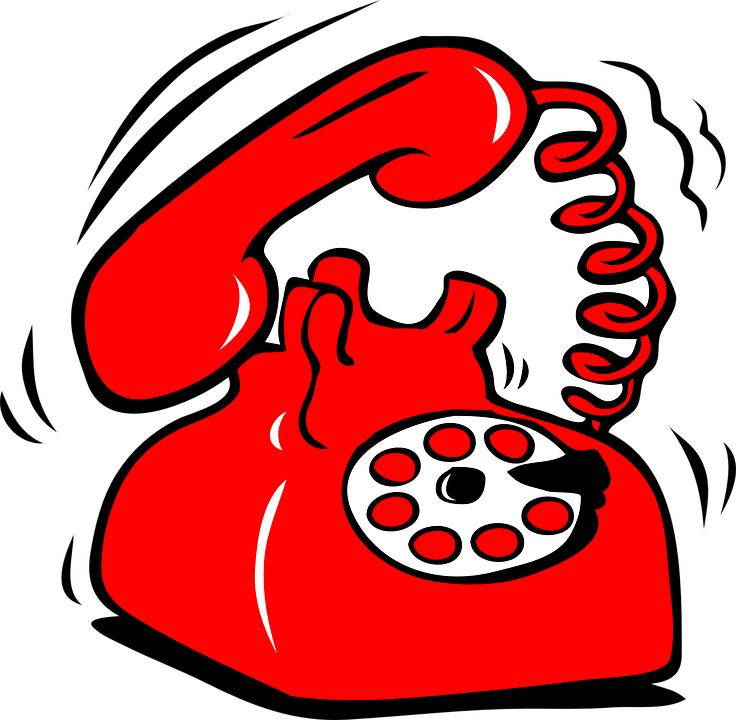 Questions Will Be Addressed During The Q&A, Please Submit via the “Questions” Field
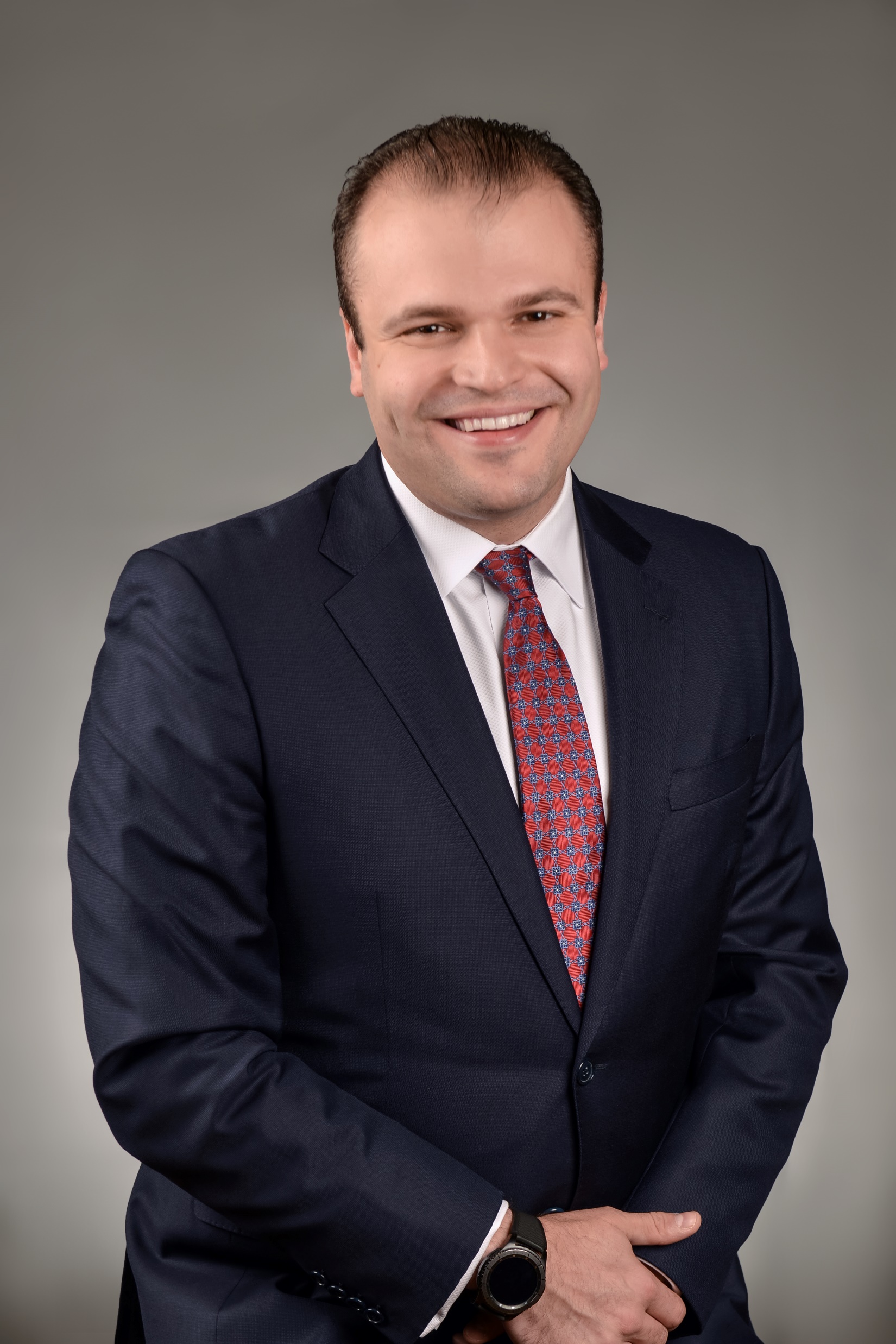 2024 Things to Consider:  
Accountant’s Perspective
Mark AlaimoManaging Shareholder
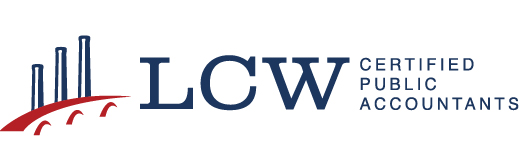 About Mark…
Practicing since 2005

Licenses & certifications: CPA/PFS, CFP®, AEP®

Background in family office management, private wealth, and tax compliance and planning for private clients.

Practice leader of LCW CPAs.   

Assurance practice largely focuses on serving small local based non-profit with the practice leader holding an AICPA non-profit certification
Dad to 4, husband to one. 

If you aren’t bored yet, visit: https://lcwcpas.com/about-accounting-firm-lawrence-ma/accountants-team/mark-alaimo-cpa-lawrence-ma/
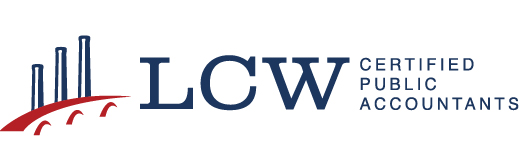 FinCEN | Beneficial Ownership Information (BOI) reporting
Created by Corporate Transparency Act of 2021.

Will affect an estimated 32.6 million entities, with an estimated 5MM more annually

Unless exemption applies, most domestic entities registered with a Secretary of State that have less than $5MM and less than 20 full-time employees.  

All “control persons” need to be reported
Initial filing due by 12/31/24 for entities in existence prior to 1/1/25; new entities have 90 days. 

Entities must file an update within 90 days of an update in ownership.

Penalties for non-compliance:
$500 per day up to $10,000 and up to two years in prison.

More info:	https://www.fincen.gov/boi
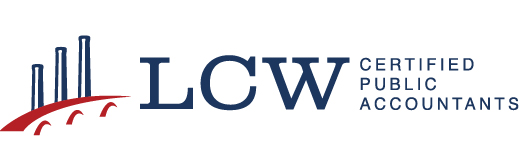 Energy efficient investments
Made 30% federal tax credit permanent by Inflation Reduction Act of 2022

Can obtain the credit with a signed agreement and 10% down

Bonus deprecation for 85% of the total when put into service

Depreciate for MA purposes over 5 years

SREC incentives on a state by state basis

ROI for most under 3.5 years
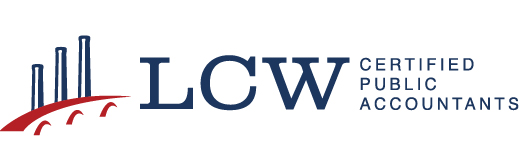 ERTC amnesty
Over $230 billion in ERTC claims (three times the initial estimate)

As of September, the IRS had paid out in excess of $8 billion in fraudulent claims

Windfall for likely half of recipients 

Amnesty program permits retaining 20% of what received, returning 80% (until 3/22/24)

https://www.irs.gov/newsroom/withdraw-an-employee-retention-credit-erc-claim

Income tax implications
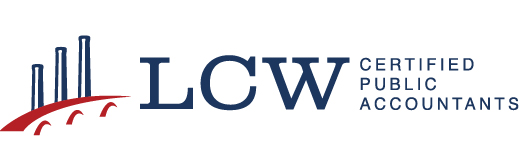 Nexus implications of remote workers
Nexus: Business presence in a state
Maintaining the “corporate veil”
Registration considerations
Income tax implications
Sales tax implications
Unemployment tax considerations
Employee benefit considerations 
State DOL considerations
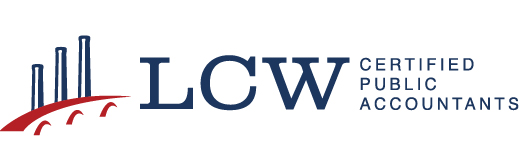 Executive retention strategies using non-qualified plans
Insurance based plans 
Split-dollar
Non-qualified annuities 
Etc…

Non-insurance based plans
Deferred bonus plans (pool or individually)
Phantom stock and/or stock appreciation rights
Etc…
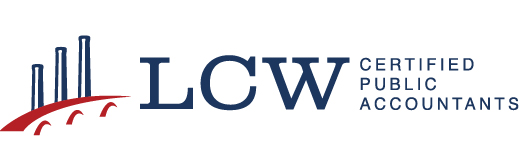 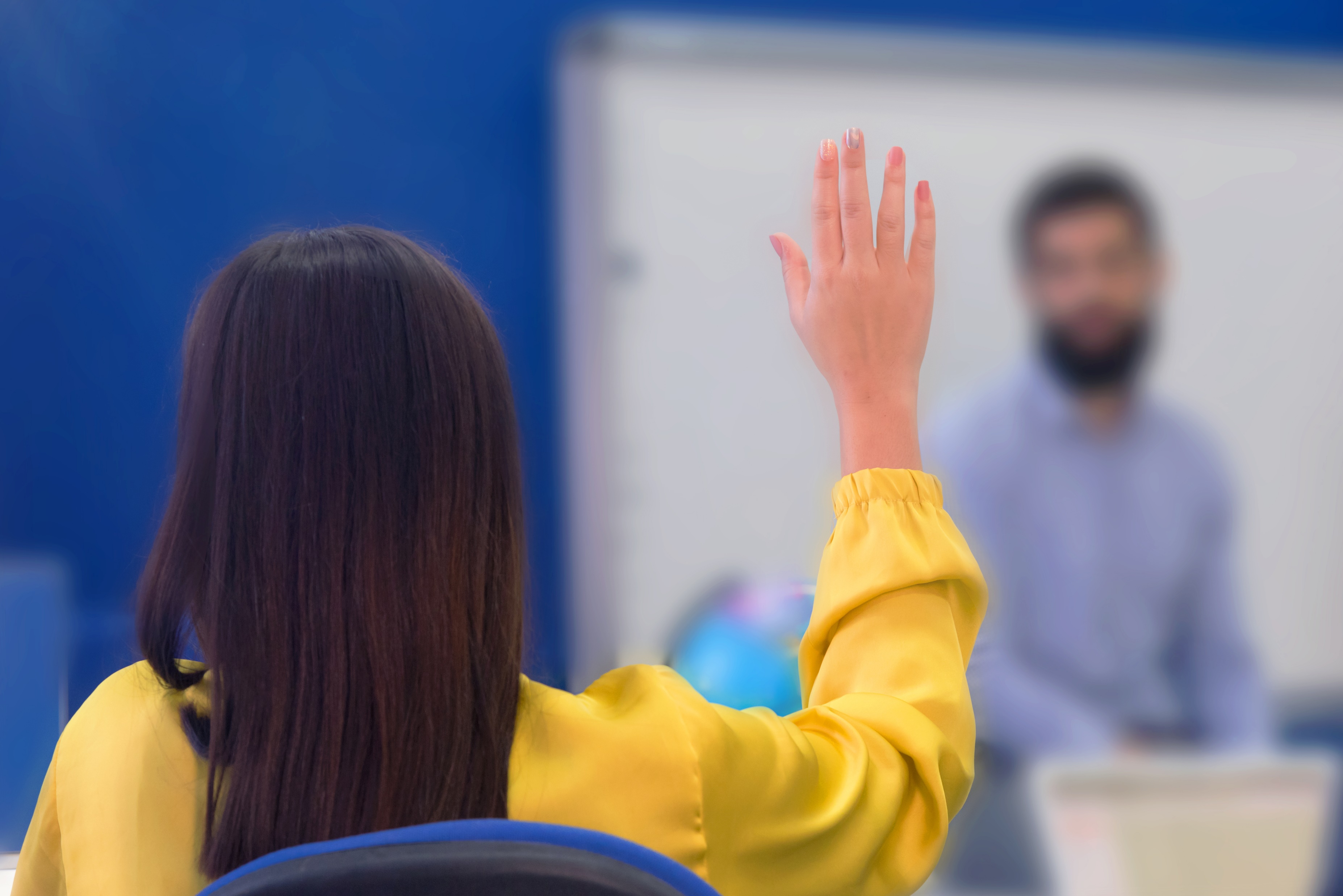 Questions?
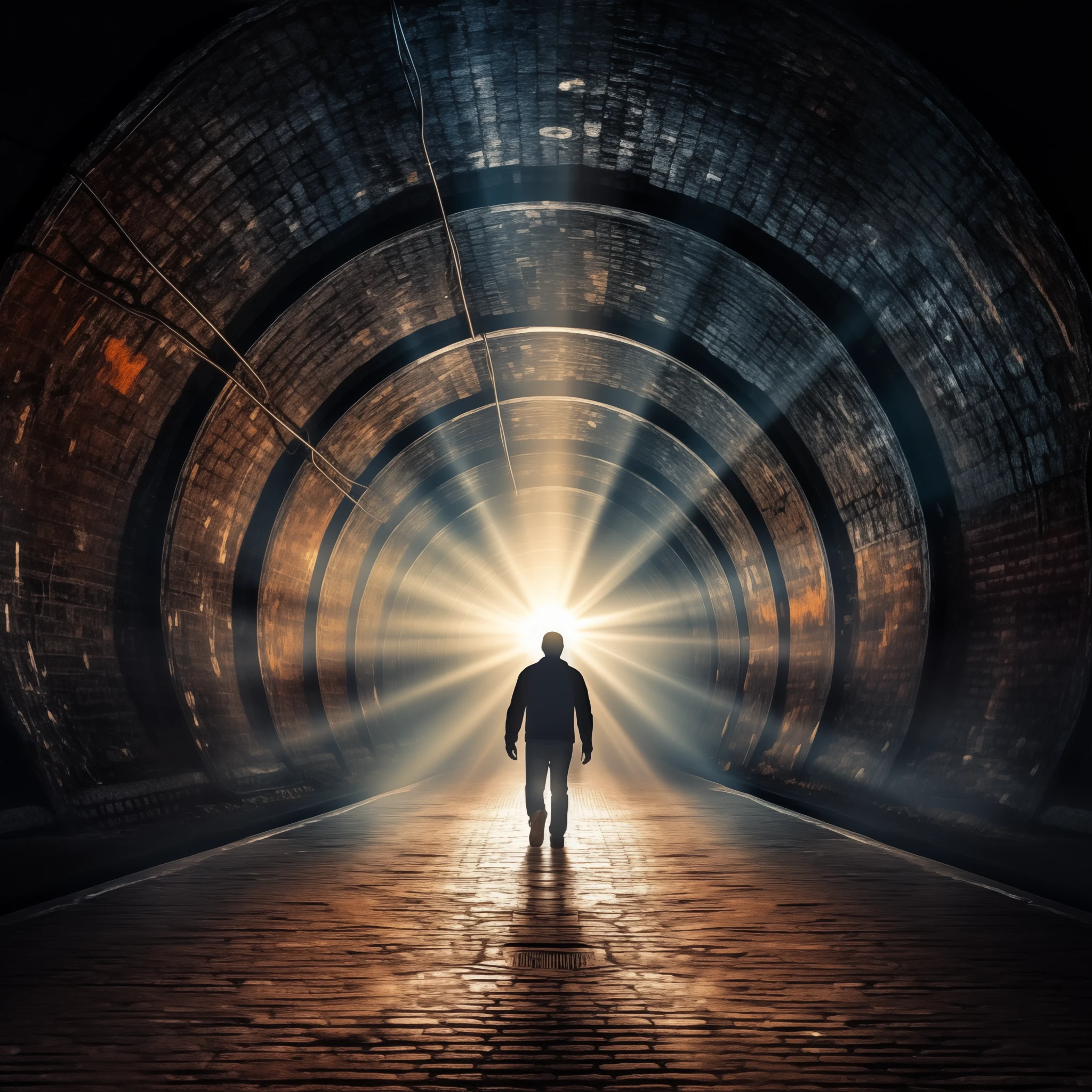 Thank You!
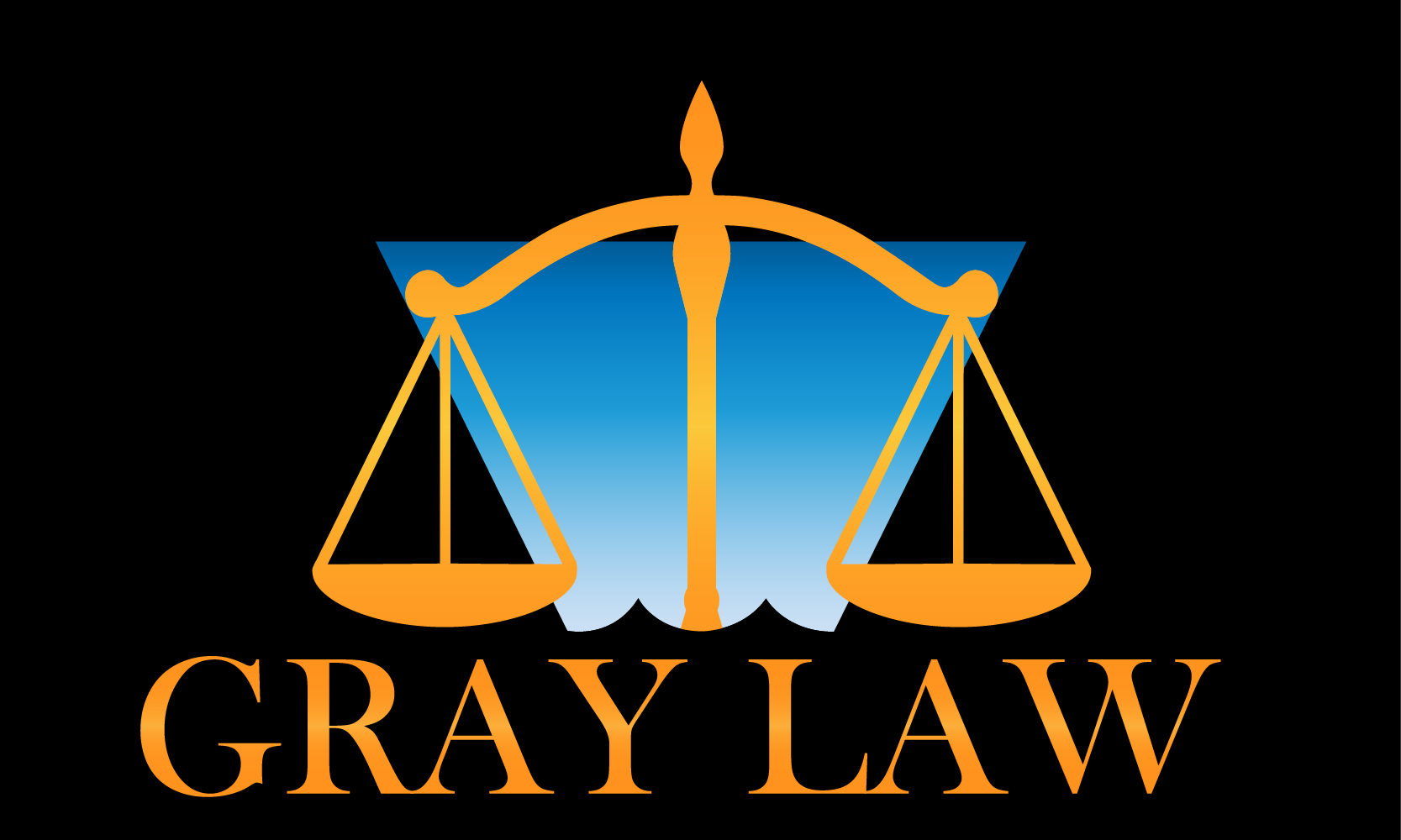 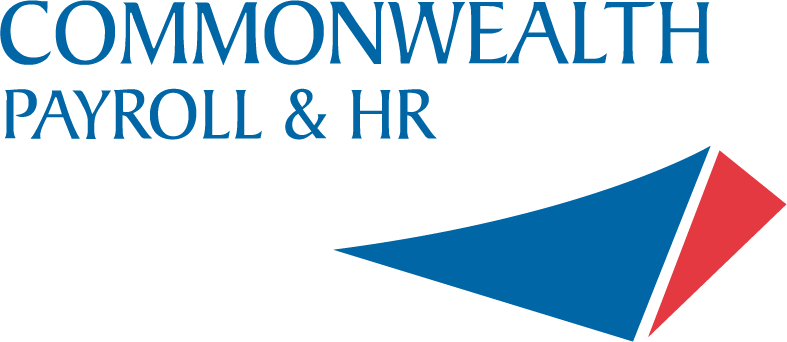 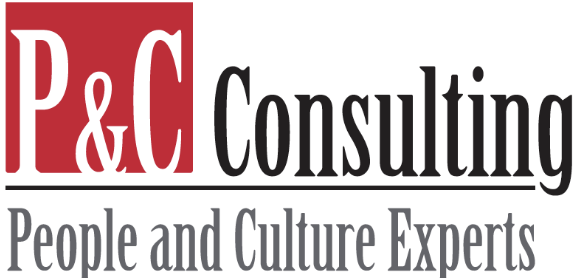 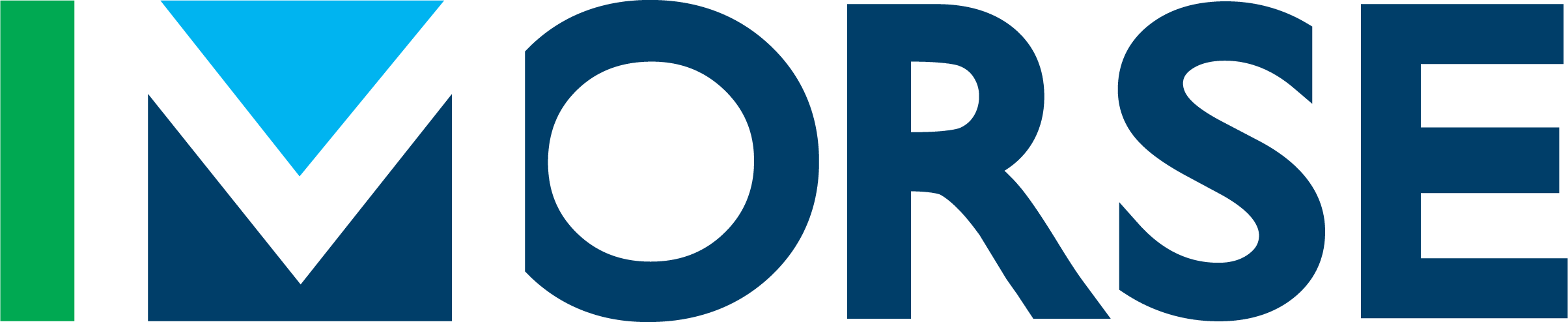 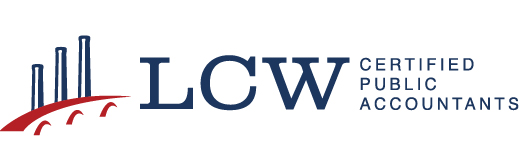